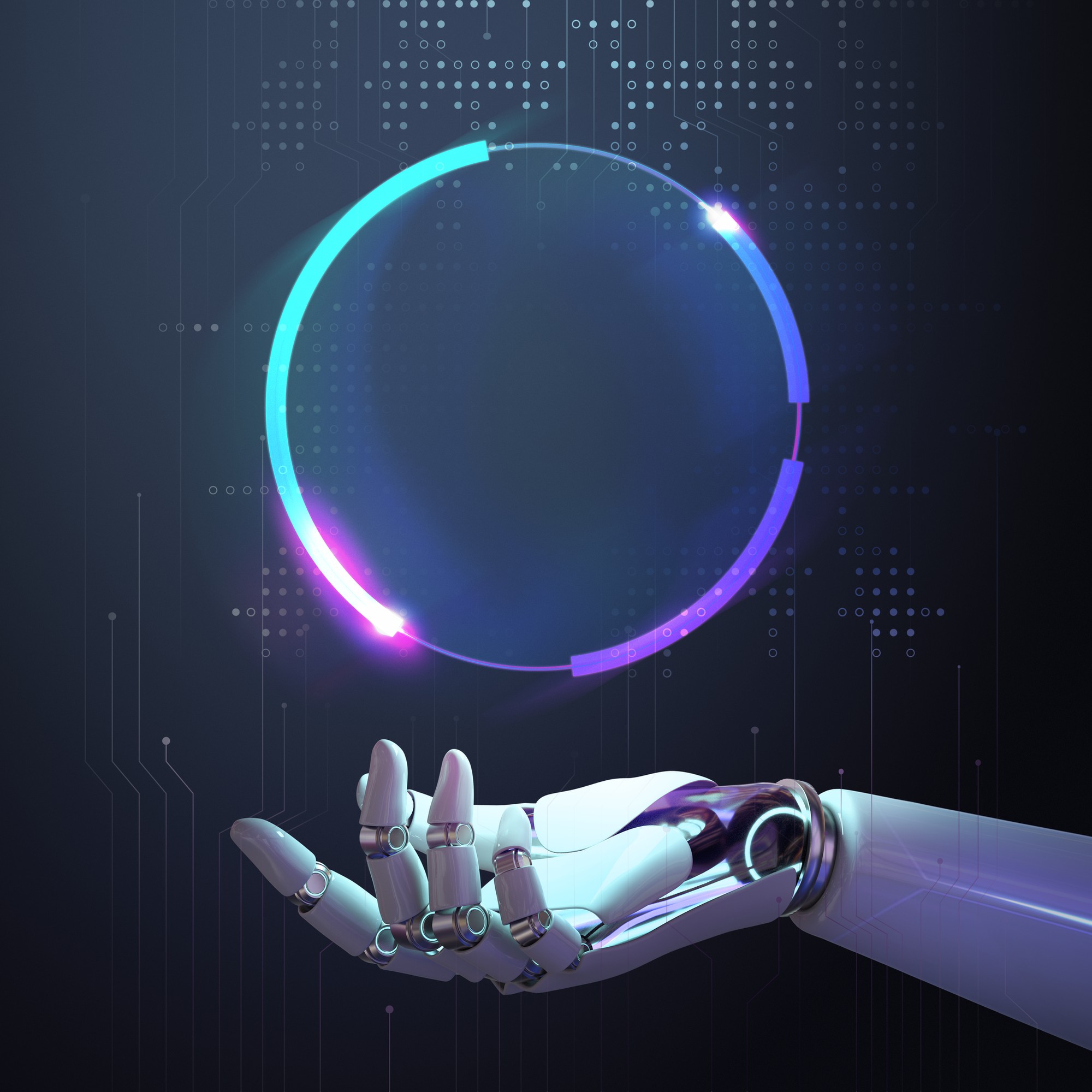 Ivan Marić, ravnatelj Srca
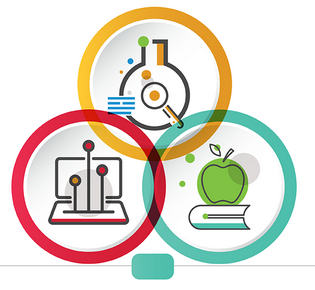 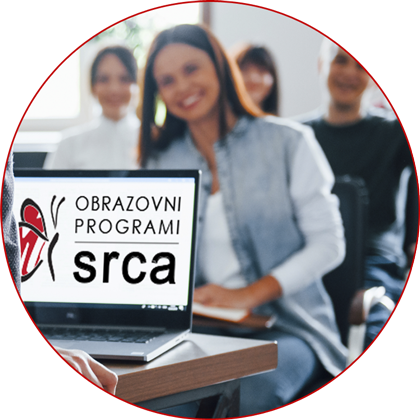 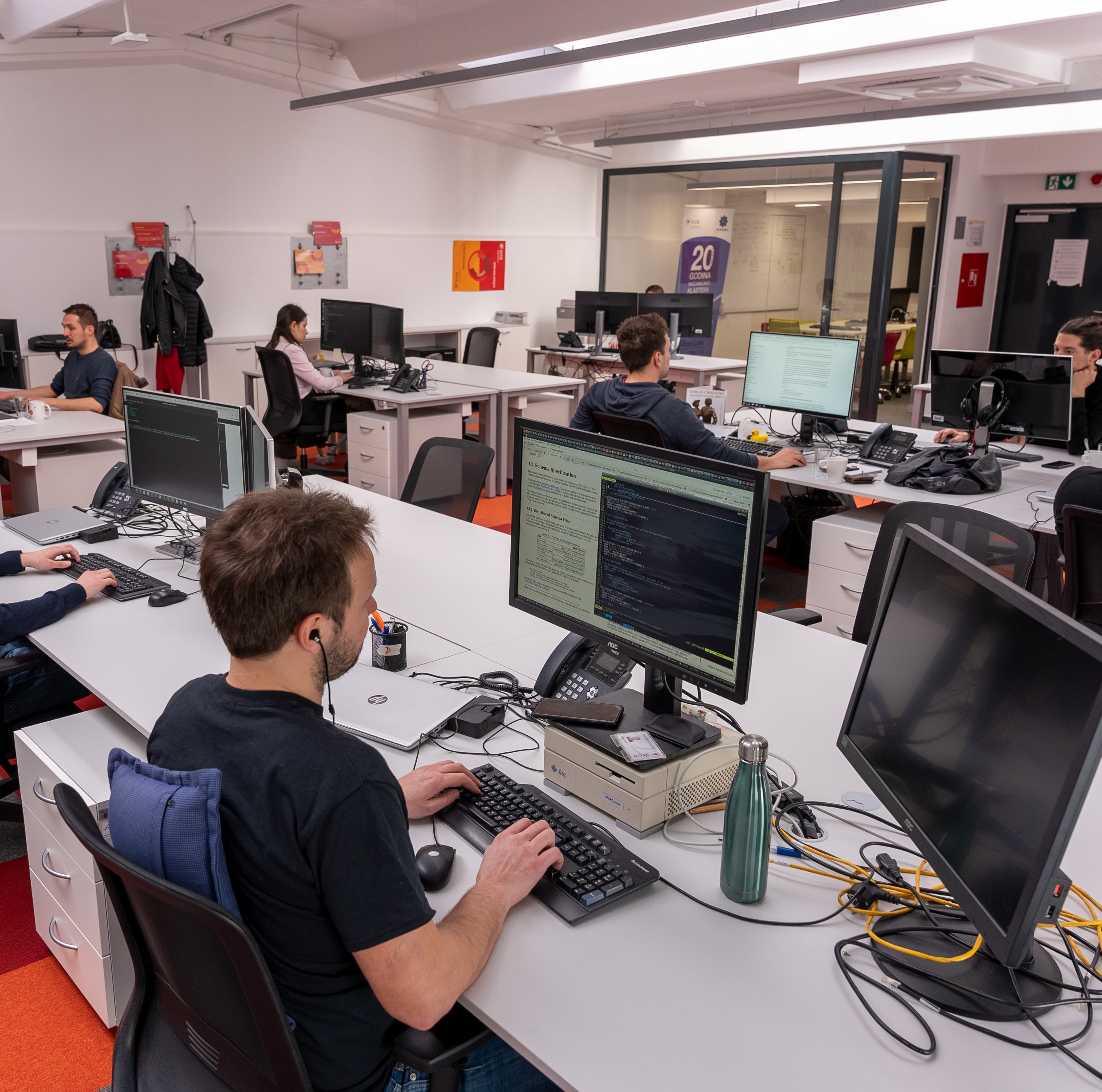 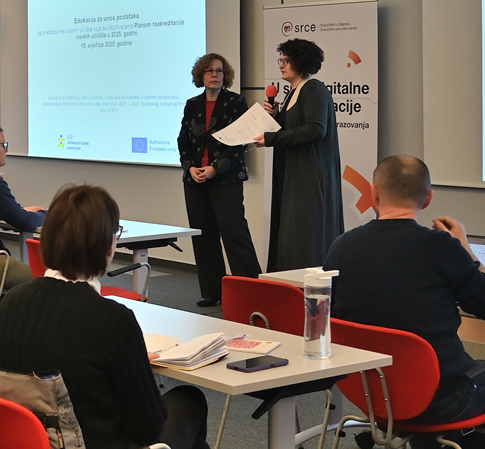 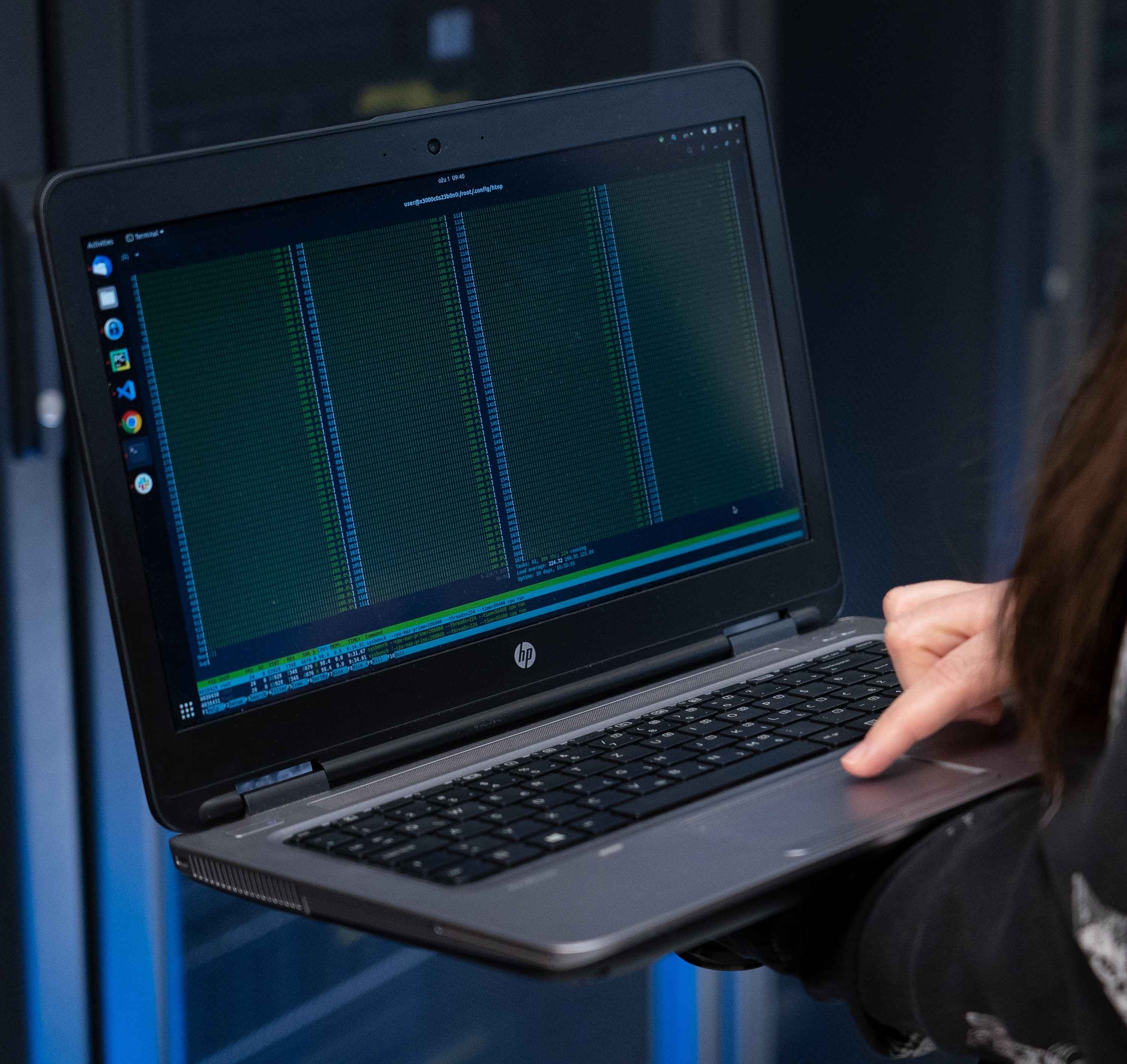 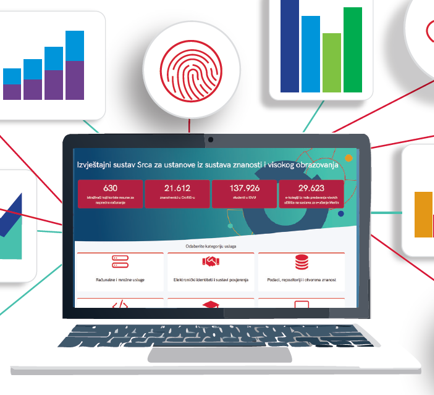 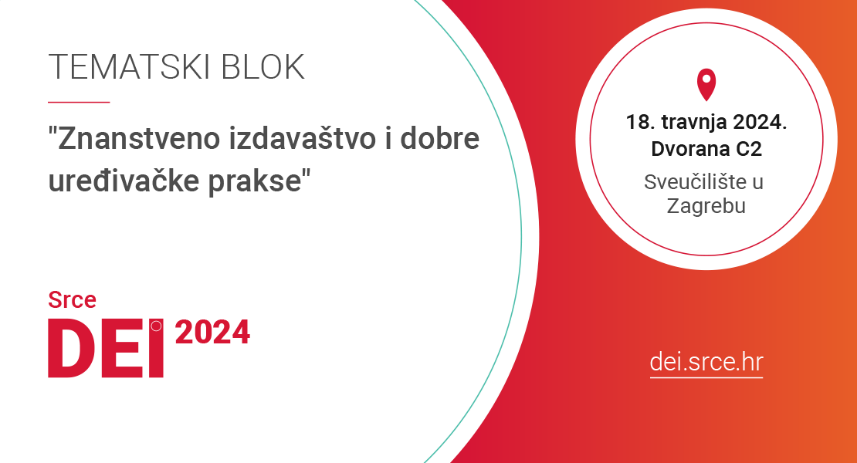 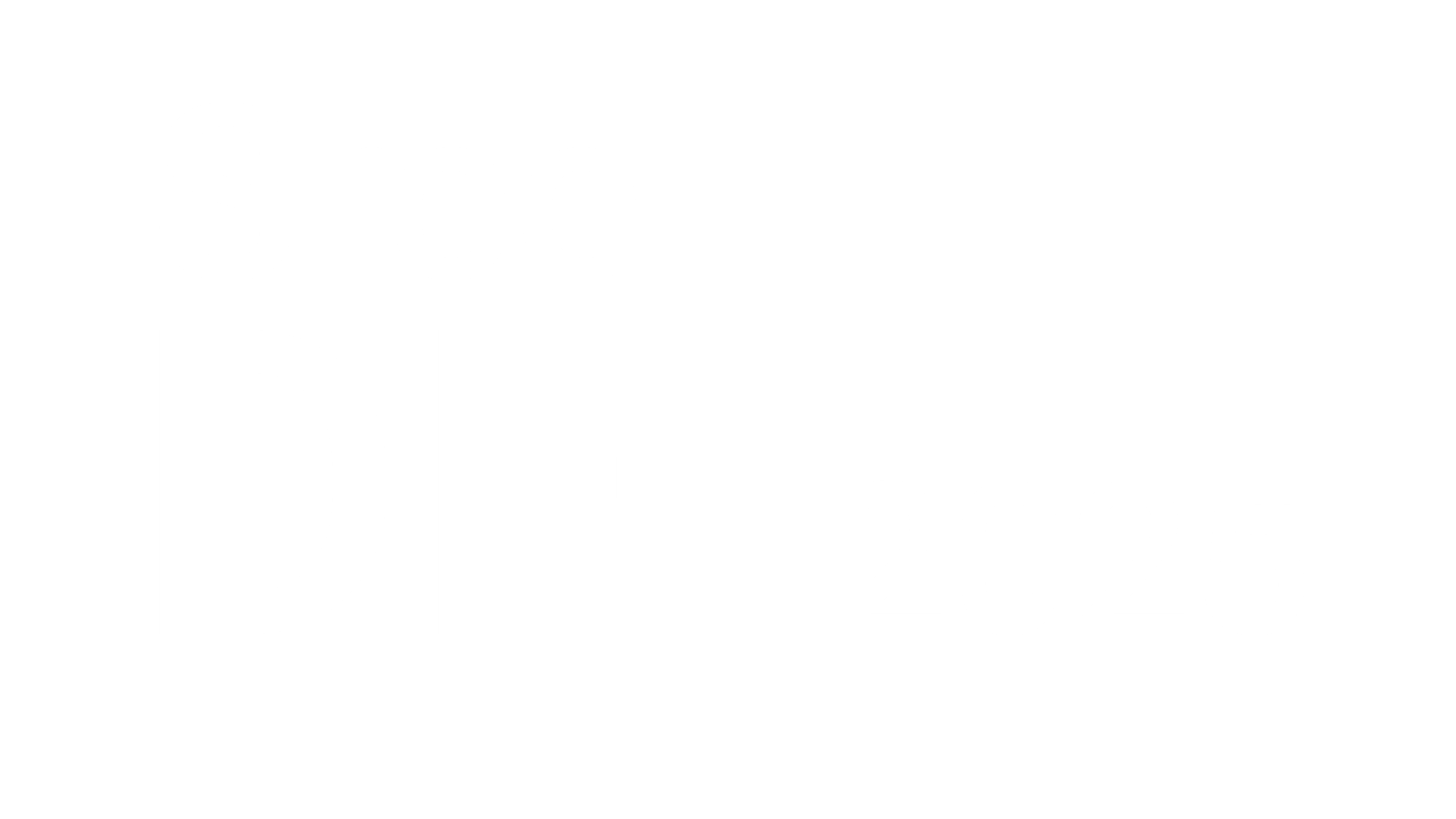 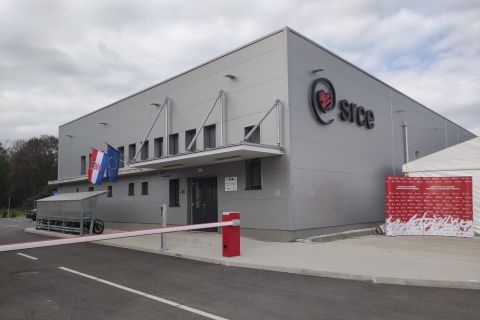 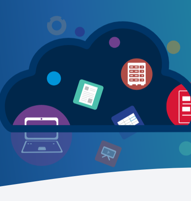 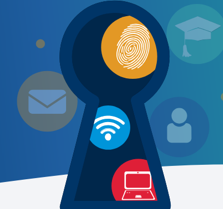 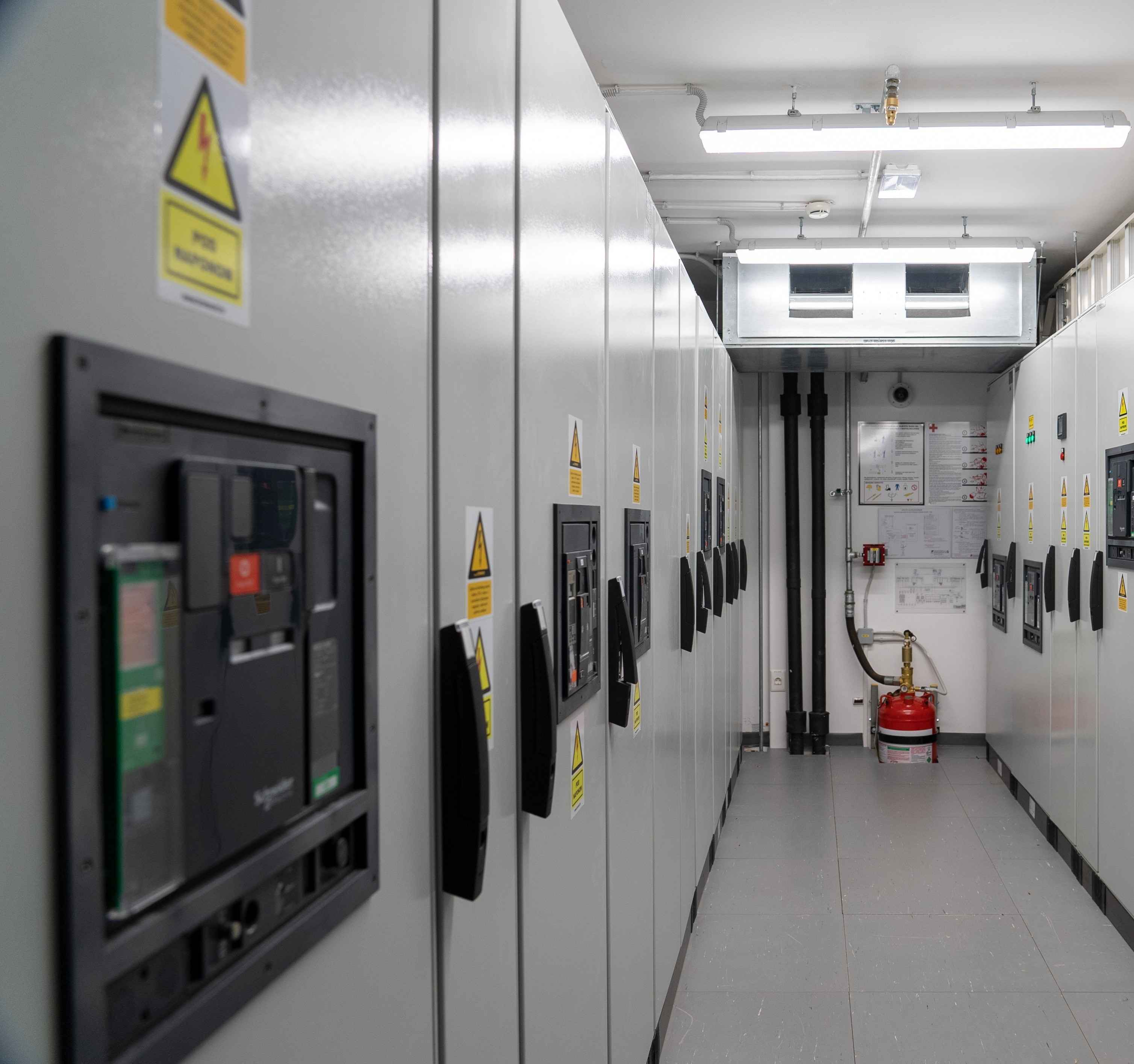 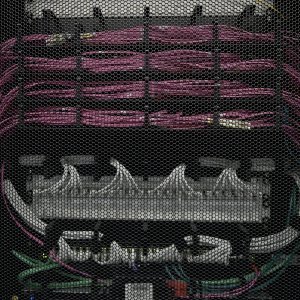 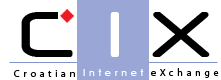 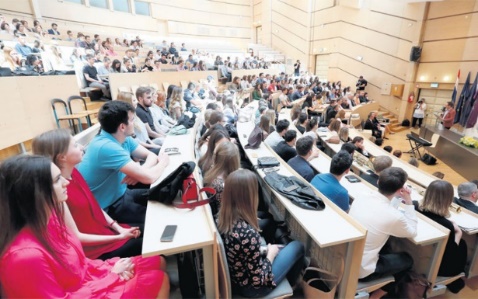 Računalne i mrežne usluge
Pristup računalnim resursima za zahtjevne izračune, mrežna i računalna infrastruktura za znanost i visoko obrazovanje.
Podaci, repozitoriji i otvorena znanost
Prikupljanje, pohrana i dijeljenje rezultata rada putem digitalnih repozitorija i arhiva.
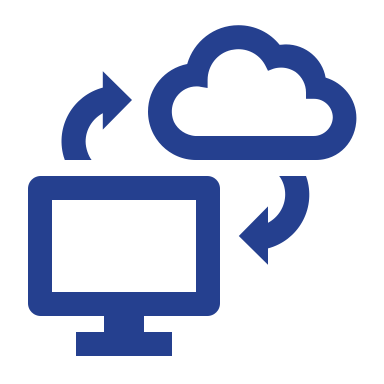 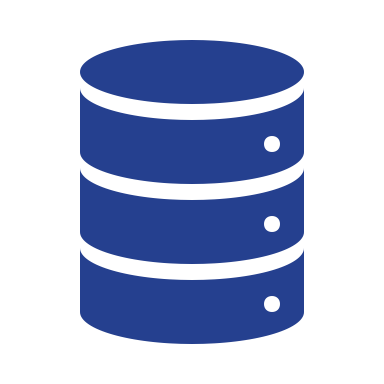 Visoko obrazovanje
Elektronički identiteti i sustavi povjerenja
Osiguravanje sigurnog, pouzdanog i efikasnog upravljanja elektroničkim identitetima.
Informacijska podrška administraciji i poslovanju
Razvoj i održavanje informacijskih sustava za visoko obrazovanje i znanstvenu djelatnost.
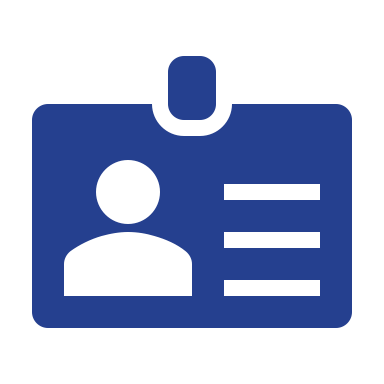 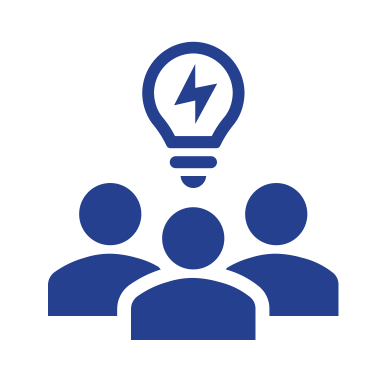 Znanost
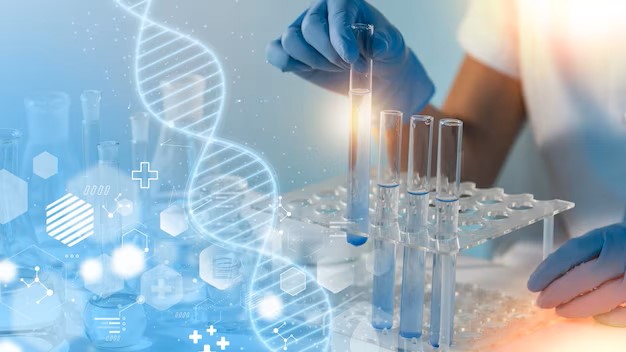 Digitalno obrazovanje
Razvoj digitalnih kompetencija te pružanje podrške ustanovama, nastavnicima i studentima za primjenu e-učenja.
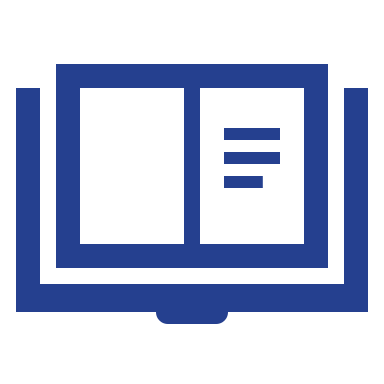 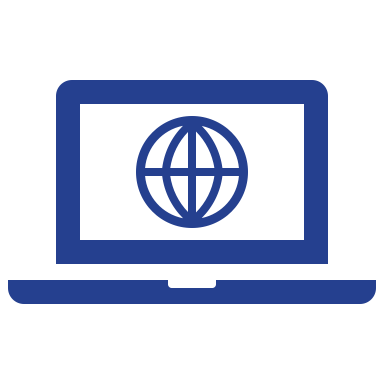 Digitalni alati
Alati koji omogućavaju ili olakšavaju obavljanje zadataka u digitalnom okruženju.
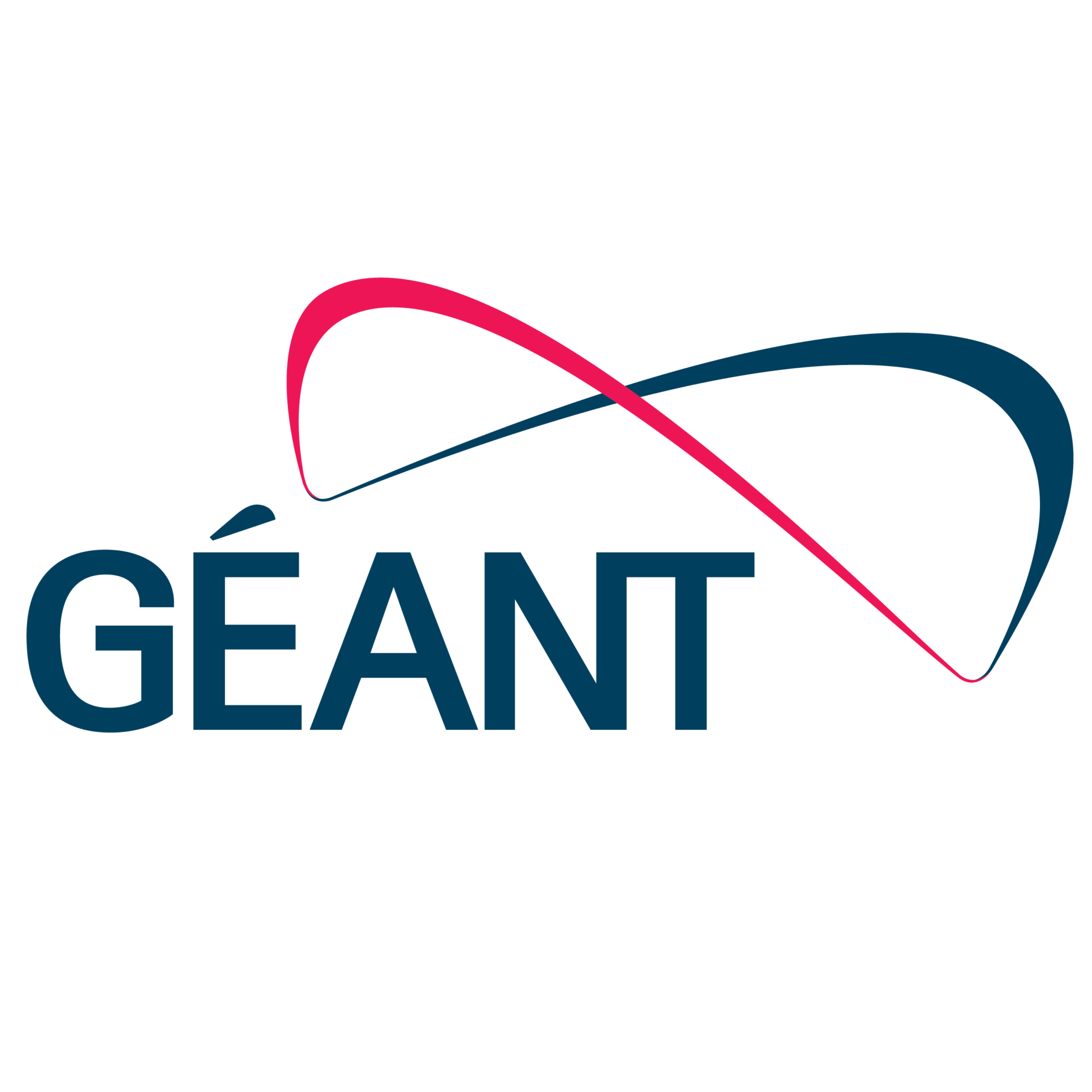 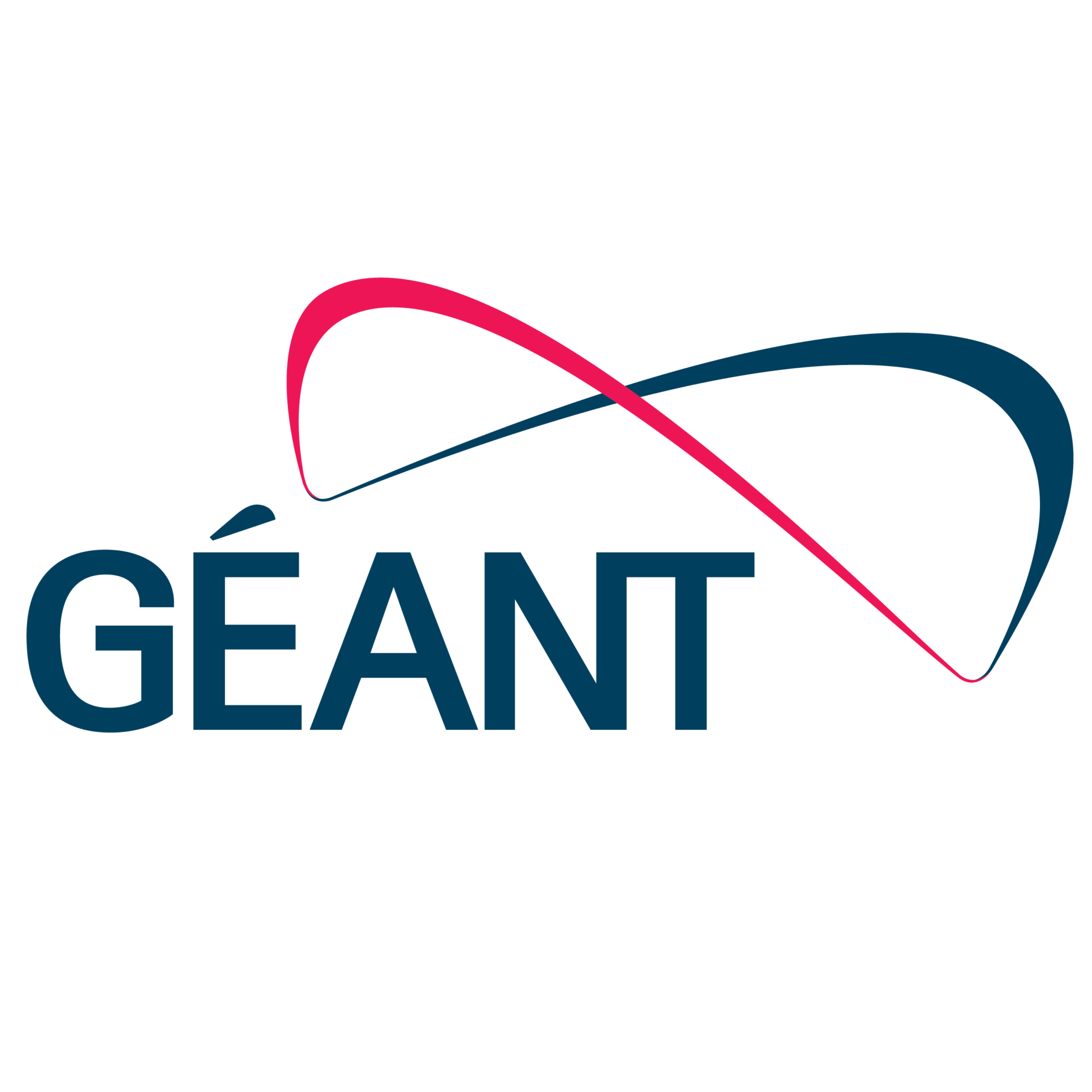 Napredno računanje
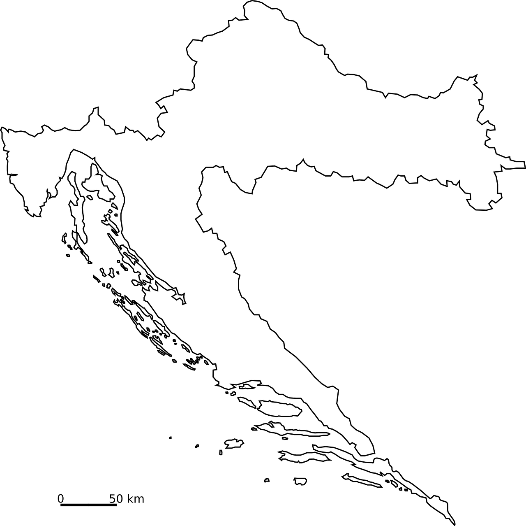 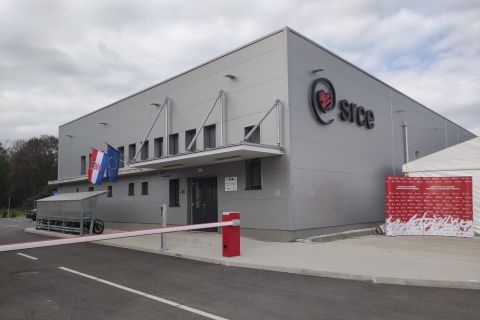 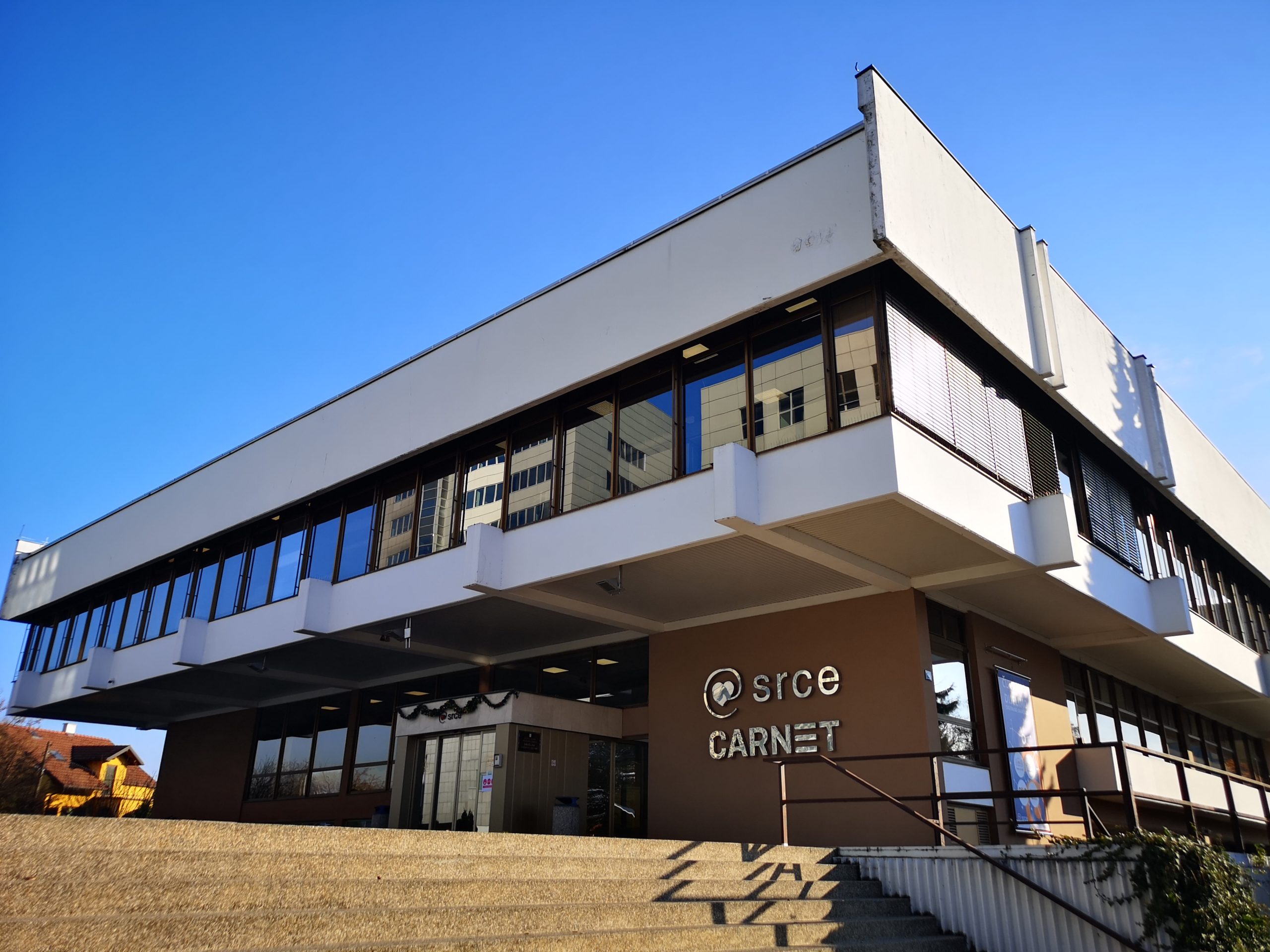 Napredno računanje
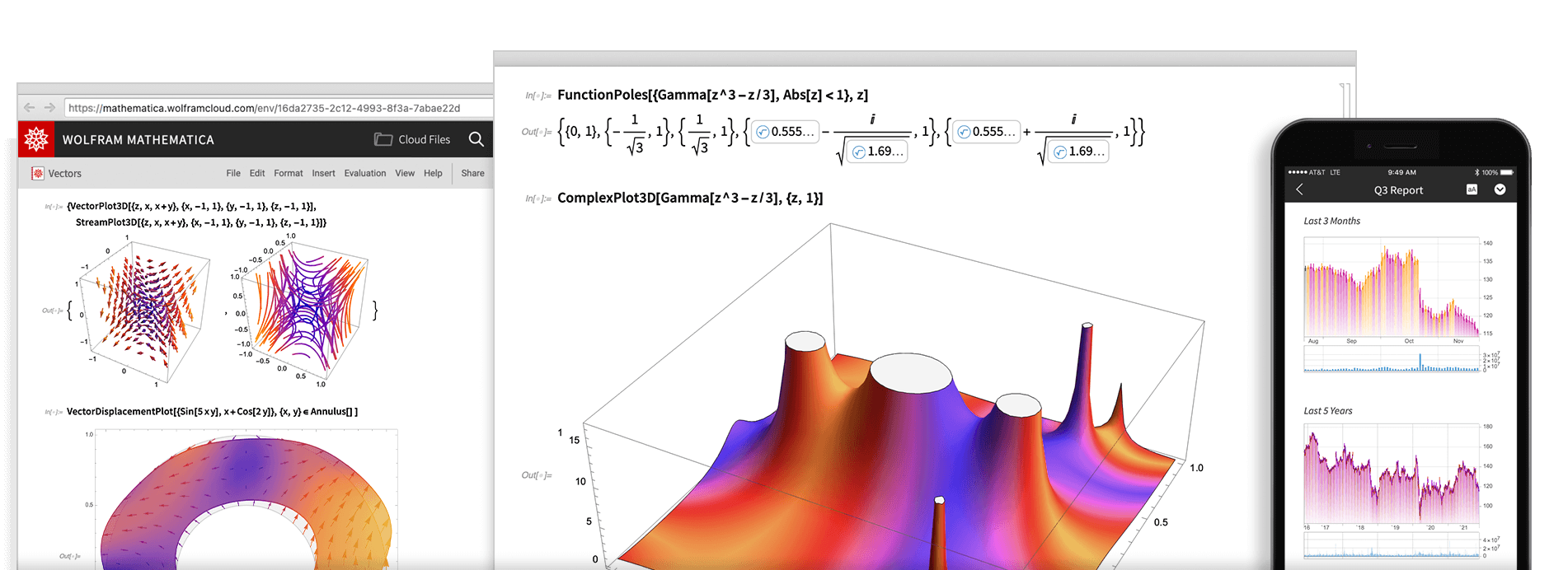 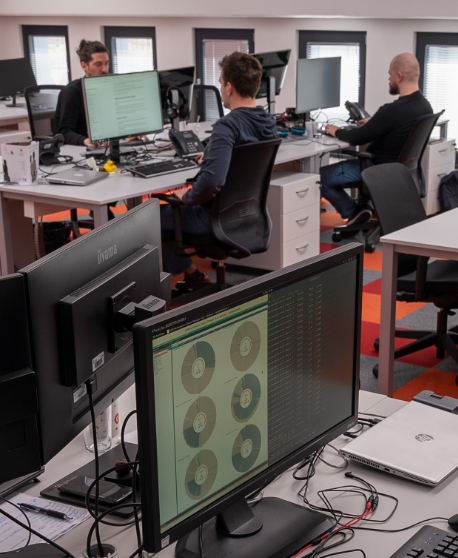 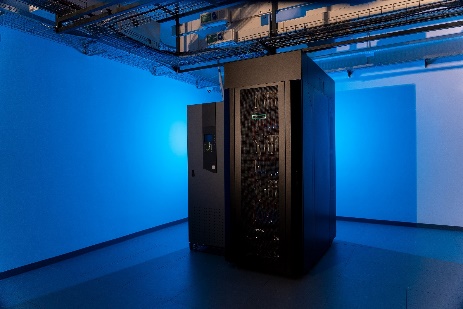 Vrančić
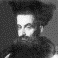 Specijalizirana podrška e-znanstvenika
Faust Vrančić
Supek
Virtualni podatkovni centri
Specijalizirana podrška e-znanstvenika
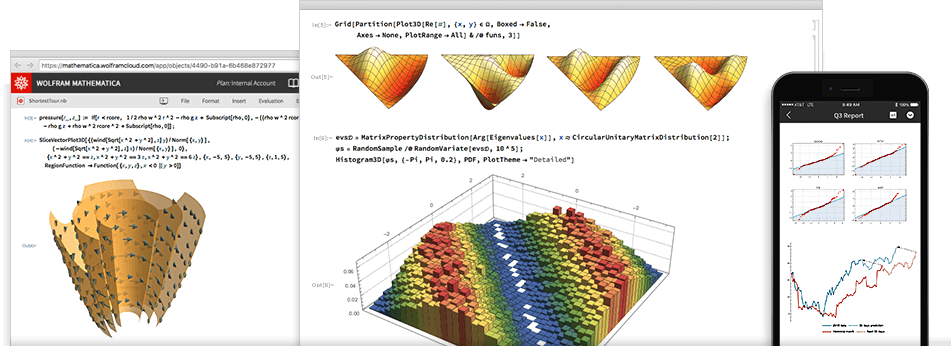 Ivan Supek
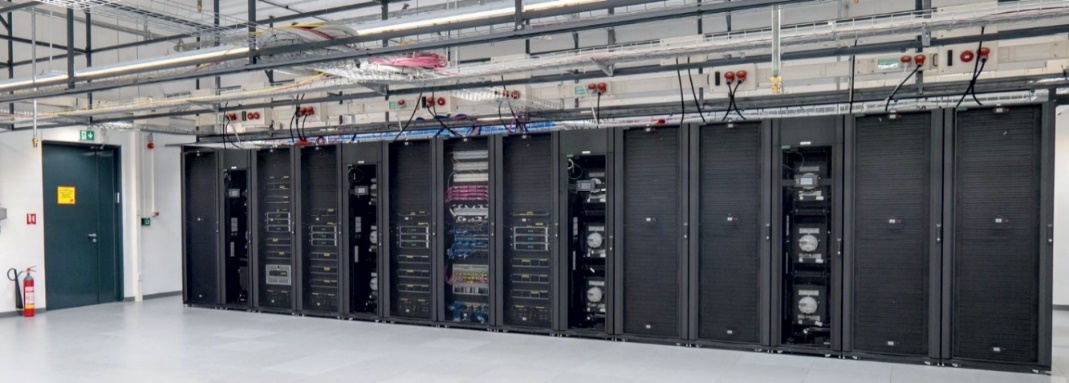 Virtualni podatkovni centri
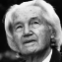 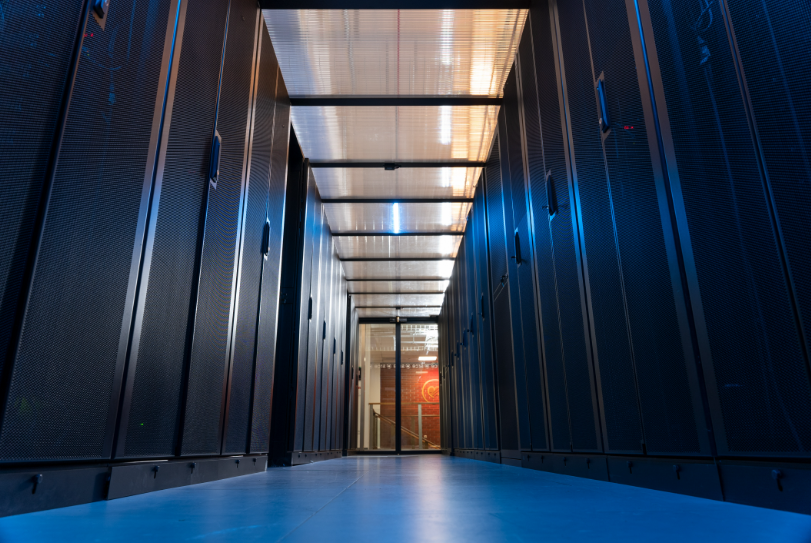 Znanstveni softver
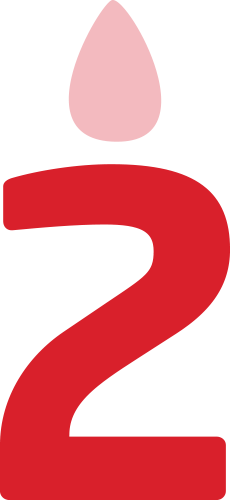 Štampar
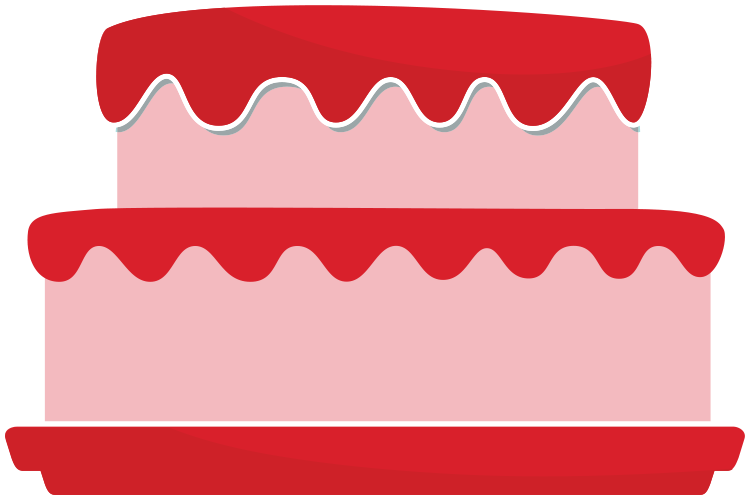 Andrija Štampar
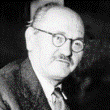 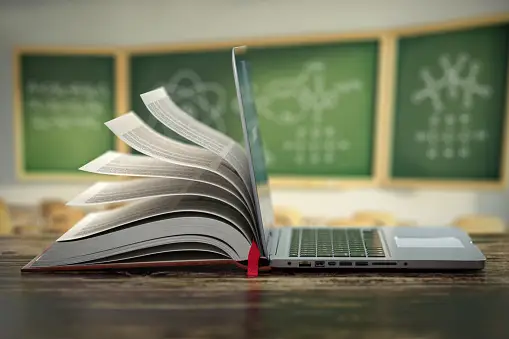 pohrana podataka tijekom istraživanja
Publikacije, istraživački podaci, PUP/DMP, projektna dokumentacija…
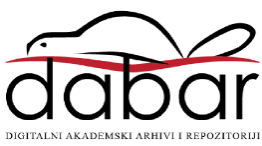 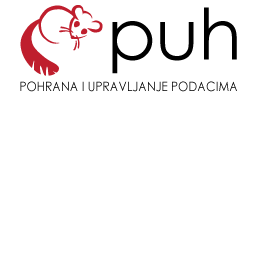 znanstveni i stručni časopisi u OA
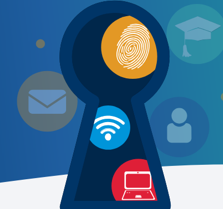 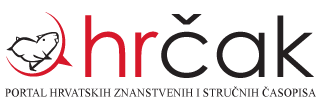 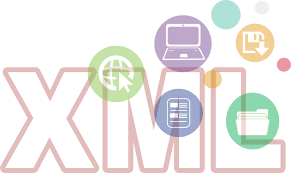 CroRIS
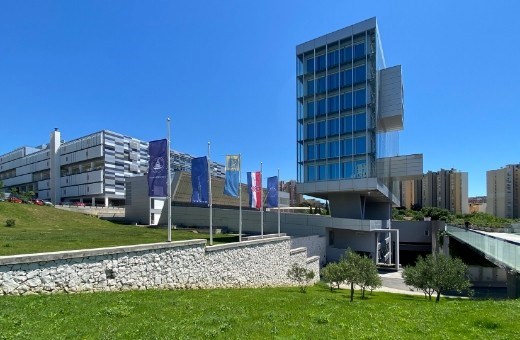 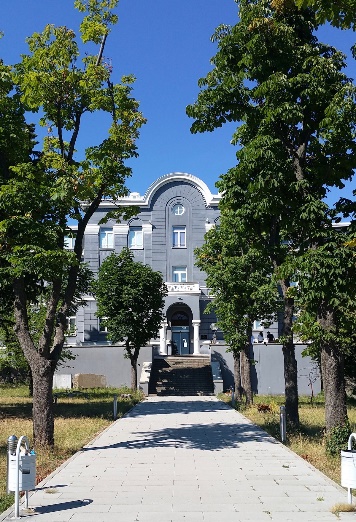 Informacijski sustav evidencija u visokom obrazovanju
informacijski sustav registra hrvatskog kvalifikacijskog okvira
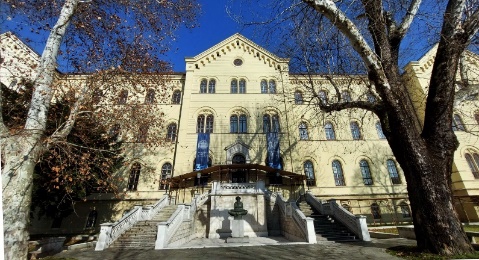 informacijski sustav studentskih prava
ISeVO
ISeVO
ISRHKO
ISSP
informacijski sustav visokih učilišta
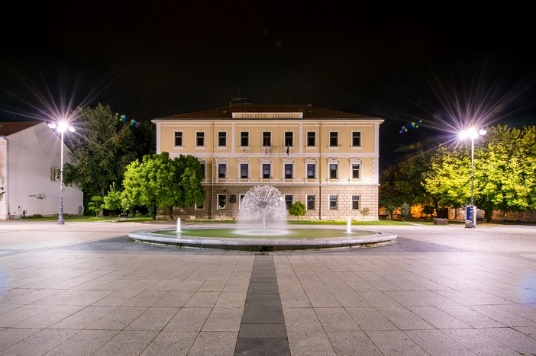 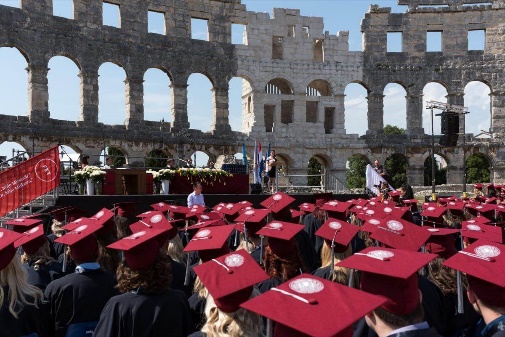 informacijski sustav znanosti RH
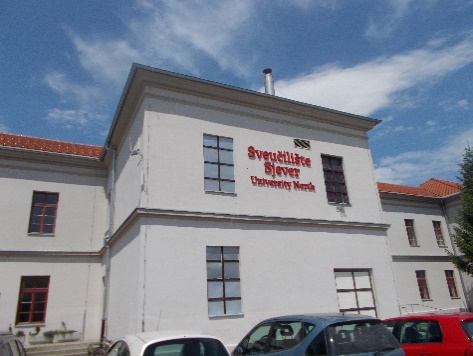 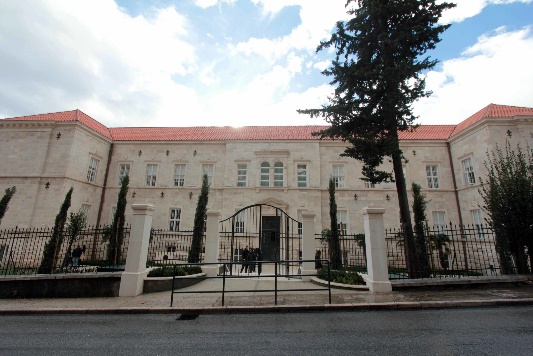 CroRIS
ISVU
ISVU
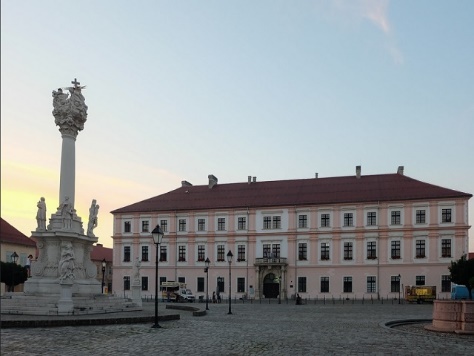 Virtualno okruženje za e-učenje
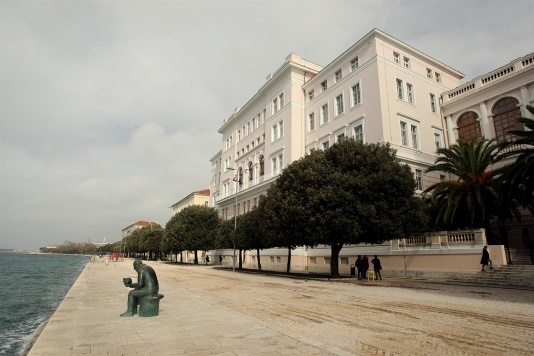 ISPiK
ISPiK
Informacijski sustav pokazatelja i kvalitete
informacijski sustav akademskih kartica
ISAK
Merlin
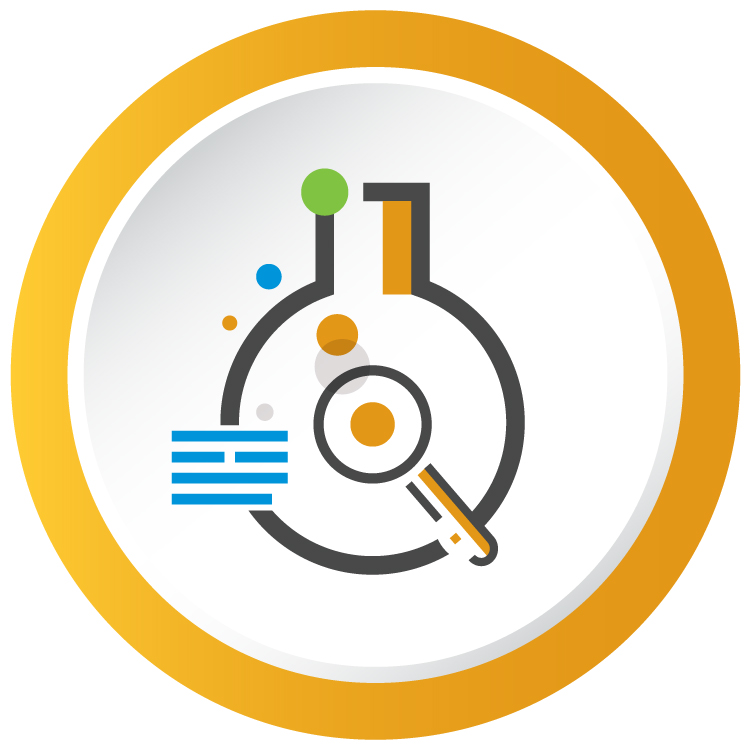 IT stručnjaci
Znanstvenici
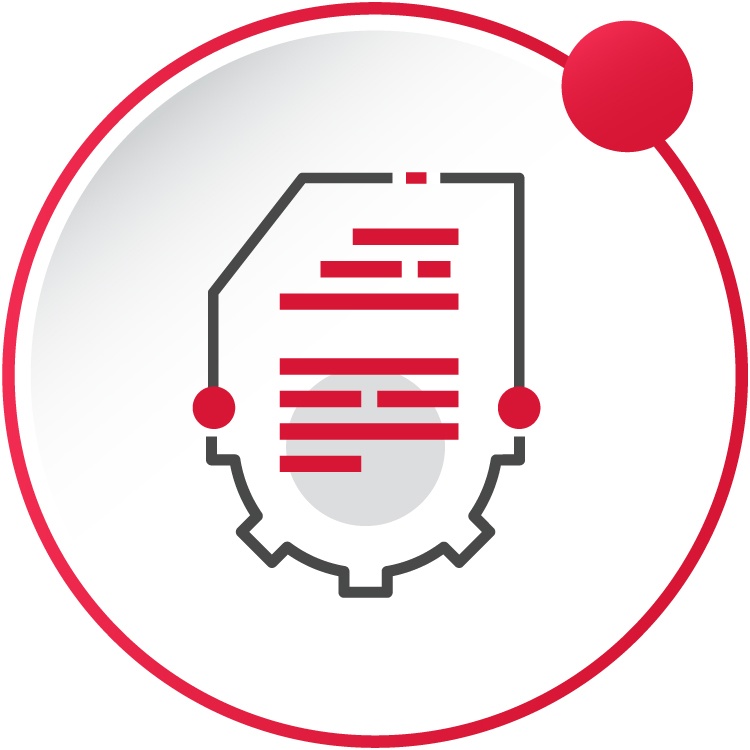 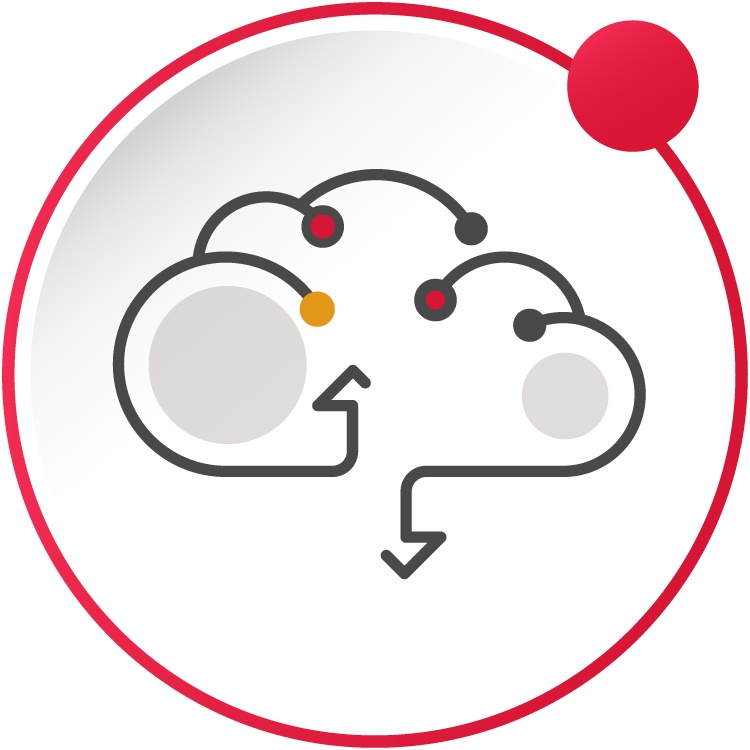 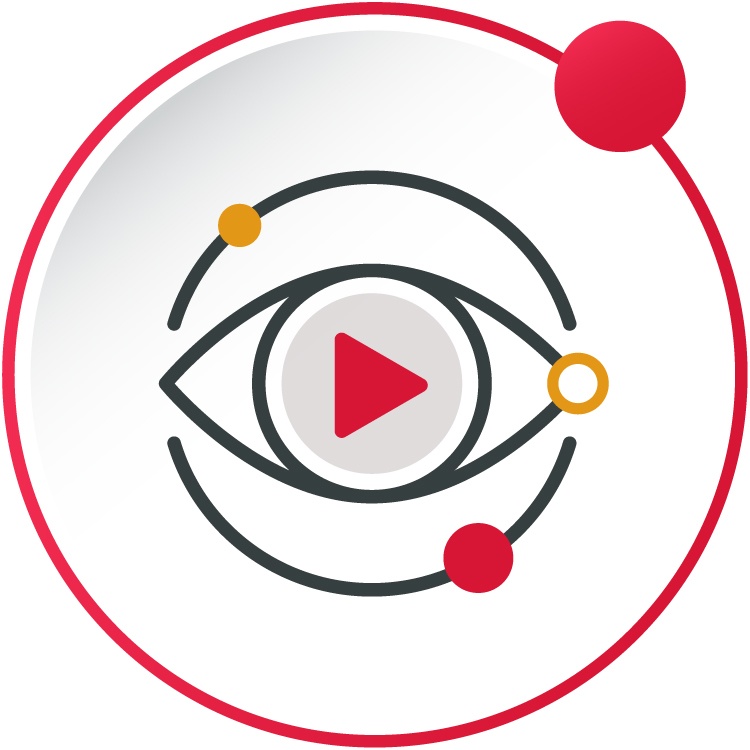 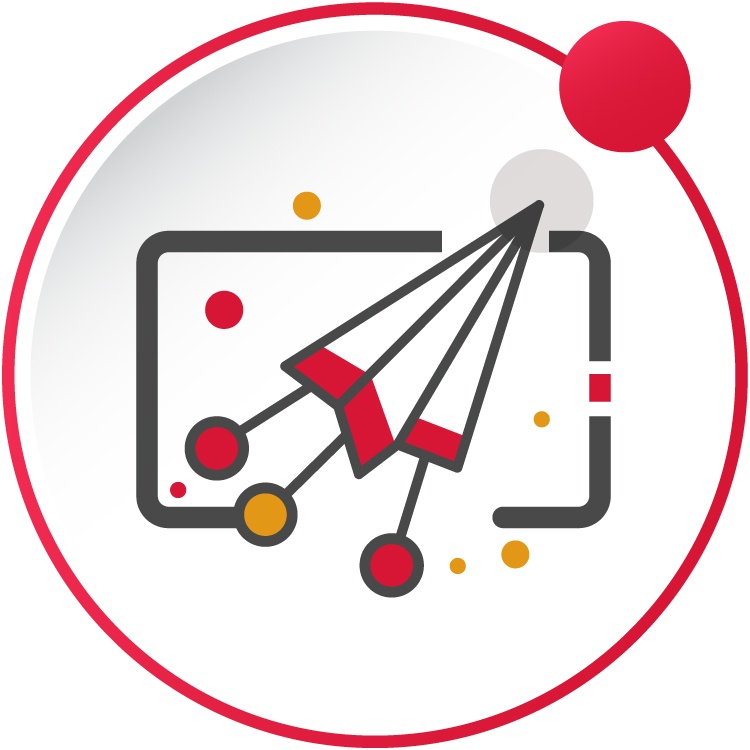 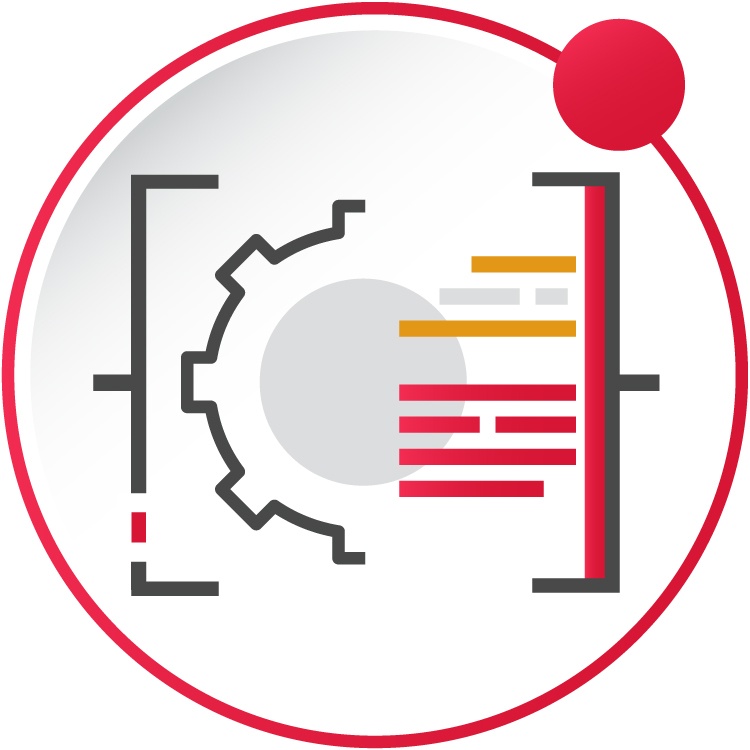 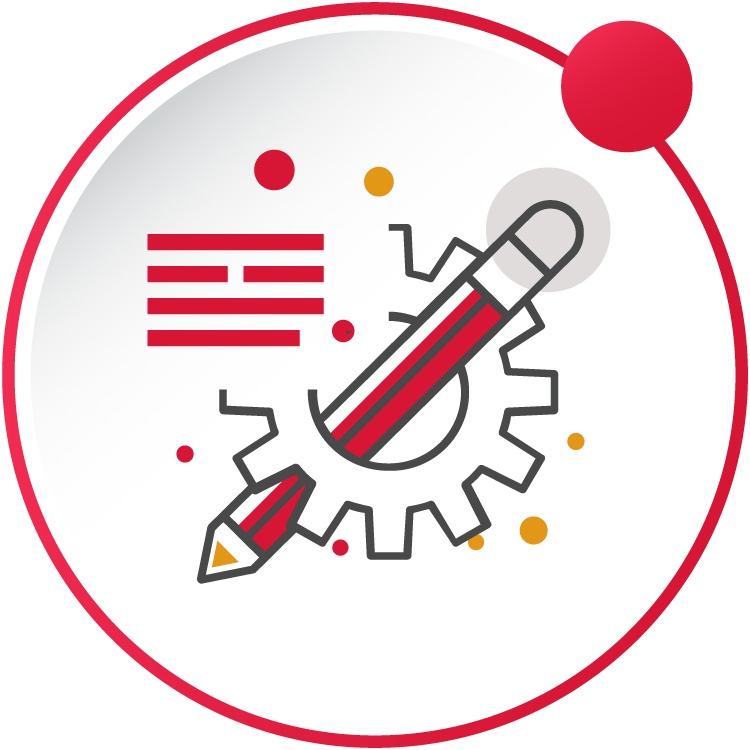 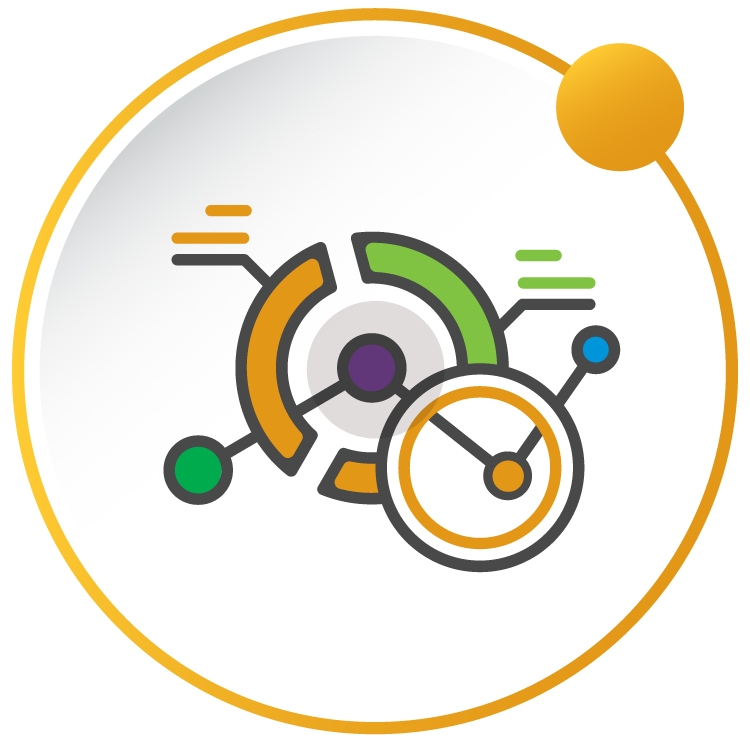 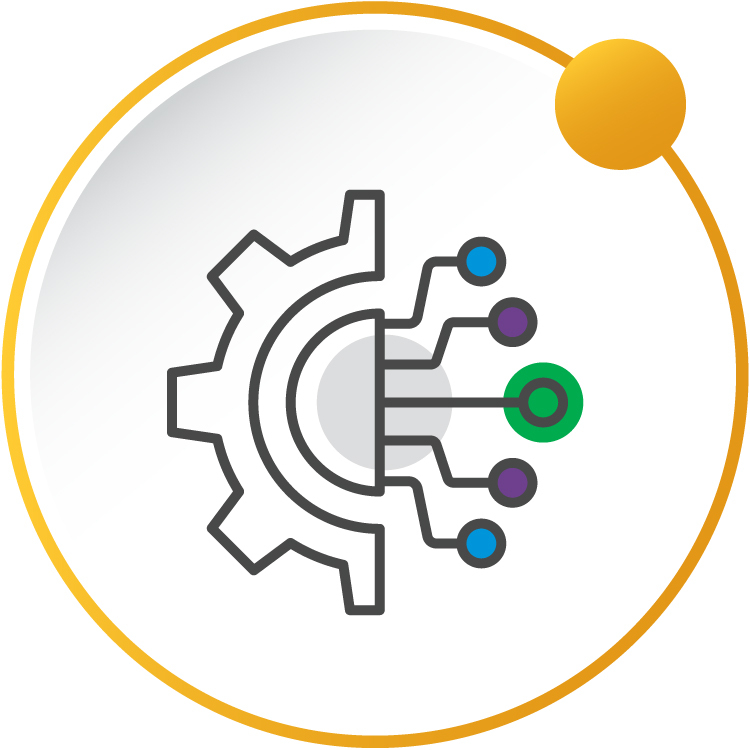 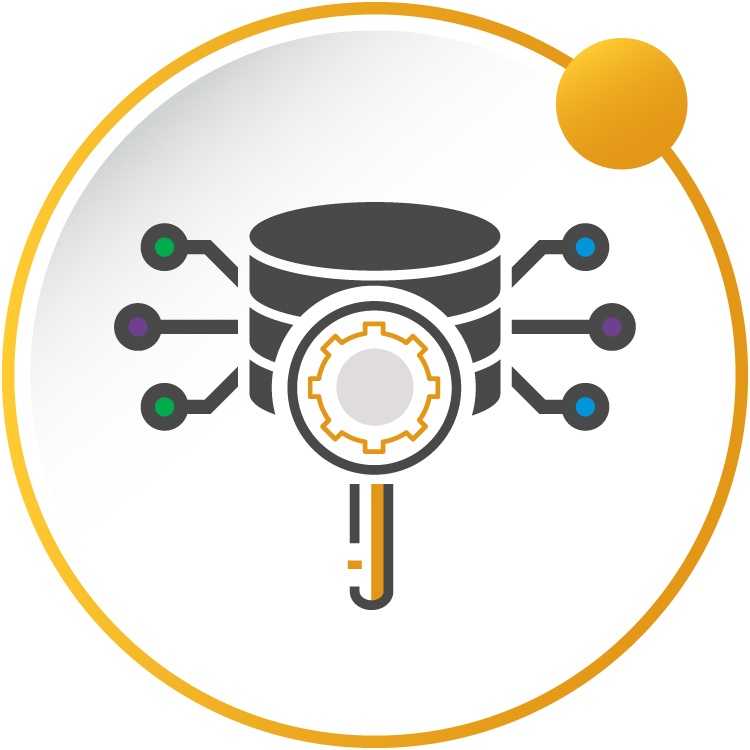 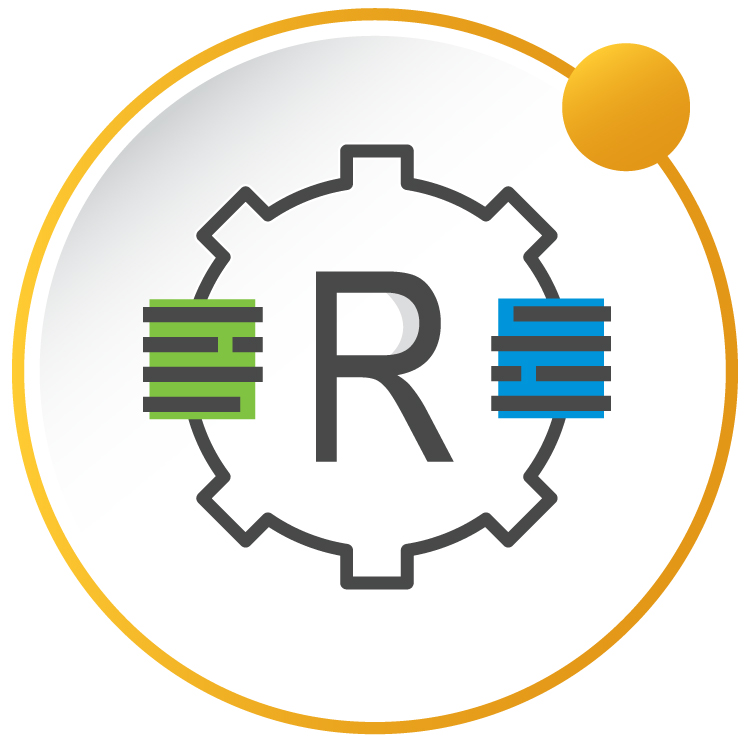 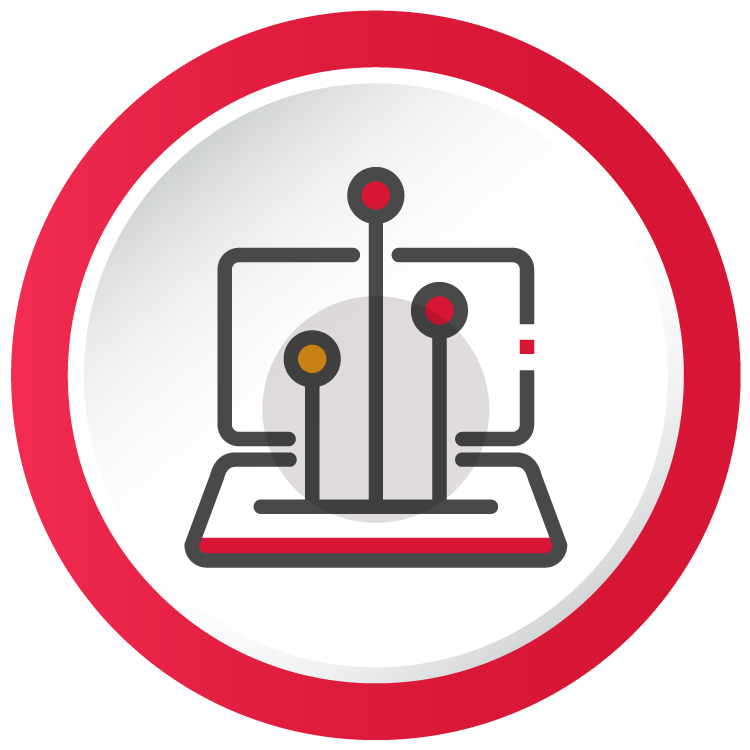 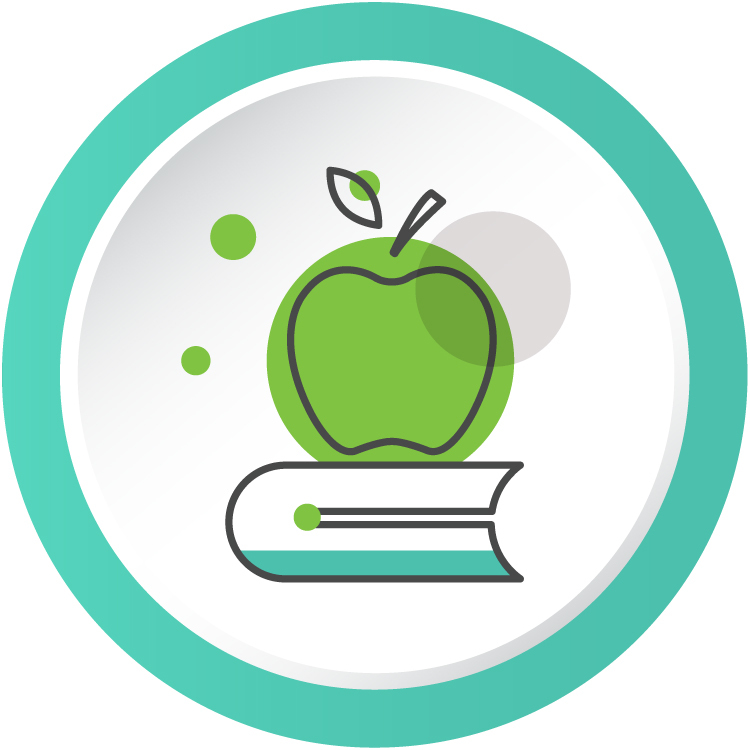 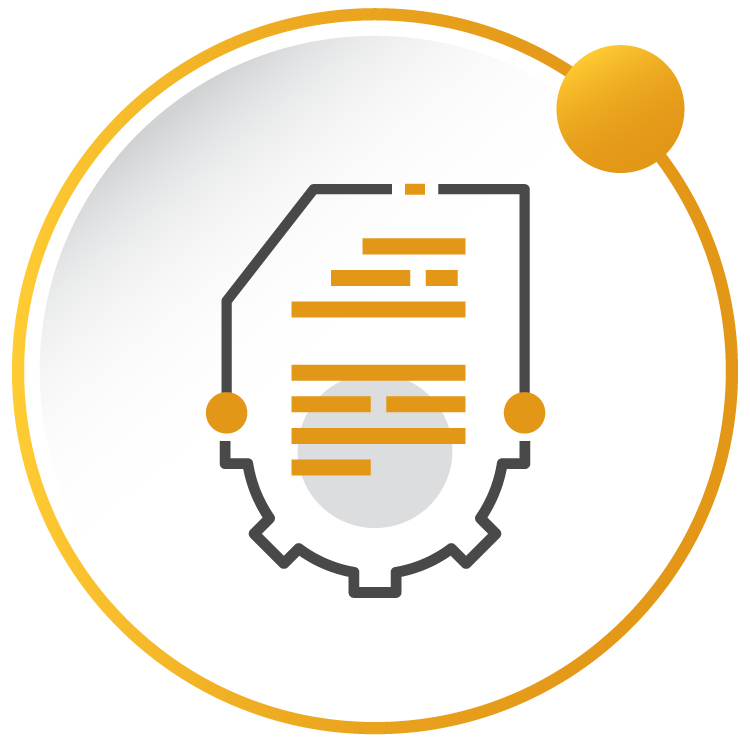 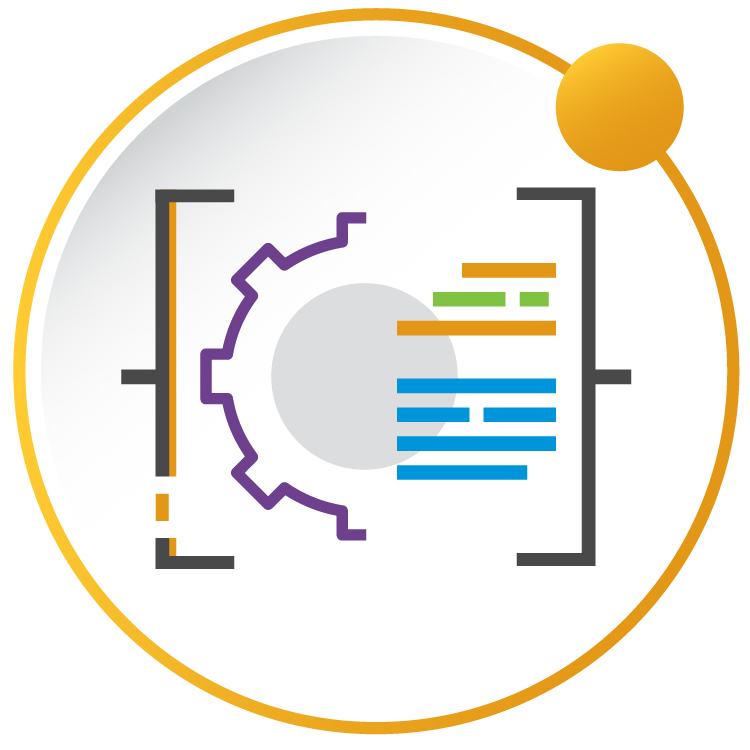 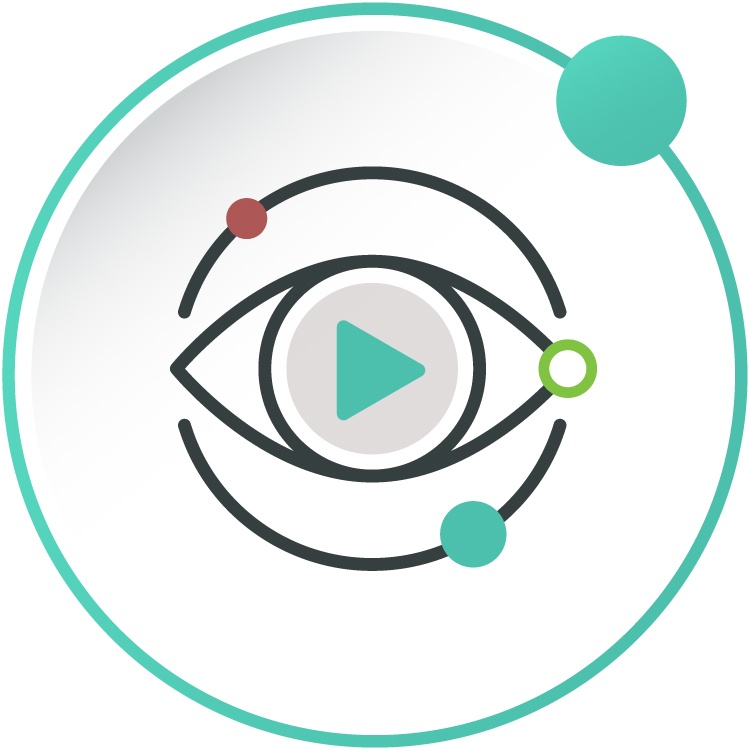 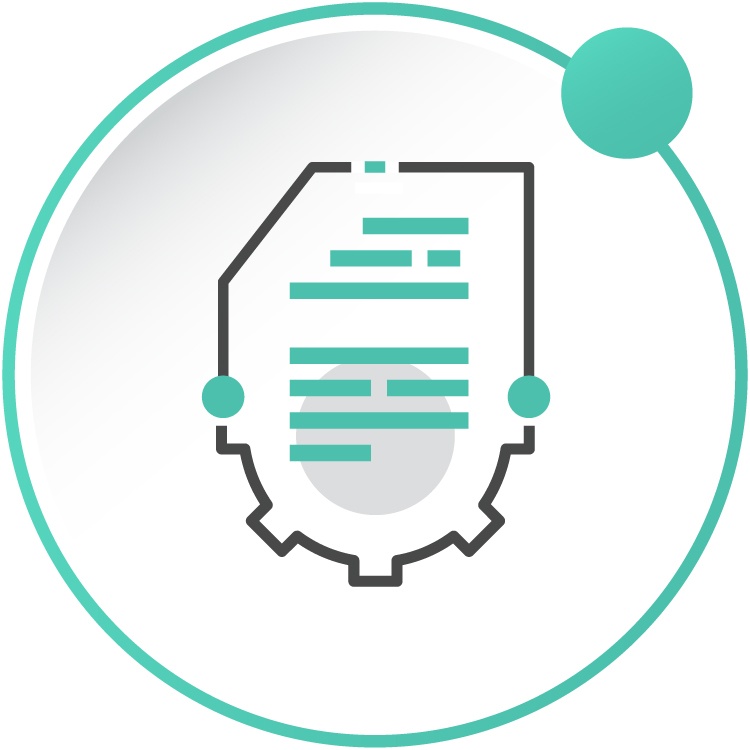 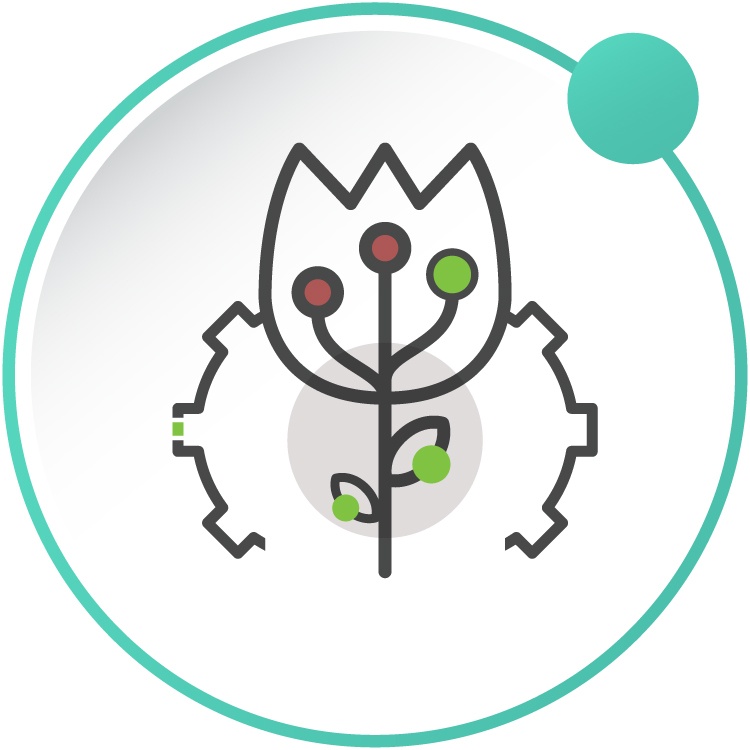 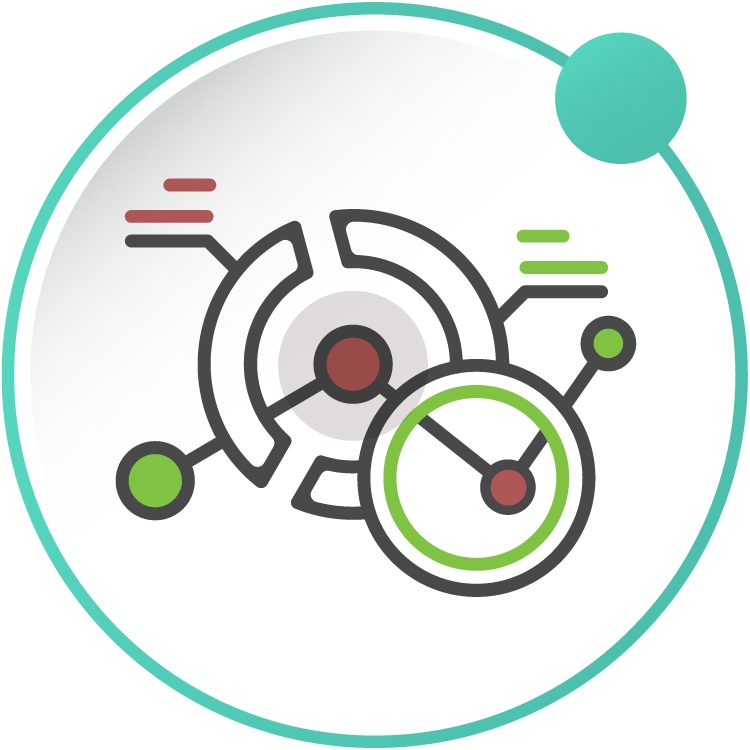 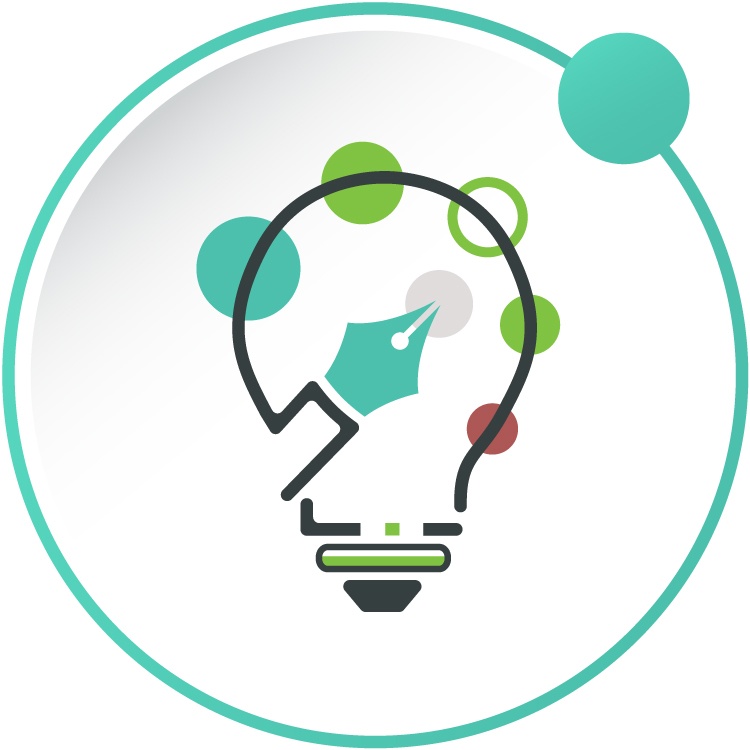 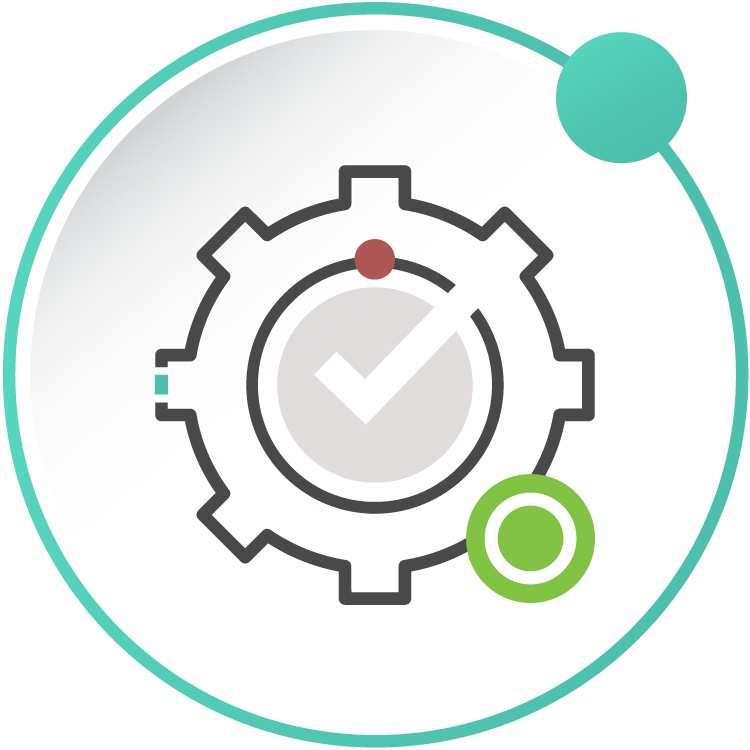 Akademija Srca
Nastavnici
https://www.srce.unizg.hr/akademija
[Speaker Notes: Paketi za znanstvenike: od analize podataka u R-u, rada s istraživačkim podacima, do naprednog računanja, statistike, programiranja i rada s dokumentima
Paketi za IT stručnjake:  virtualni podatkovni centri, programiranje, zatim web, multimedija, podrška e-učenju te rad s dokumentima
Paketi za nastavnike:  Digitalno obrazovanje e-nastavnika znalac, e-nastavnik evaluator, e-nastavnik kreator, zatim statistika, multimedija te rad s dokumentima]
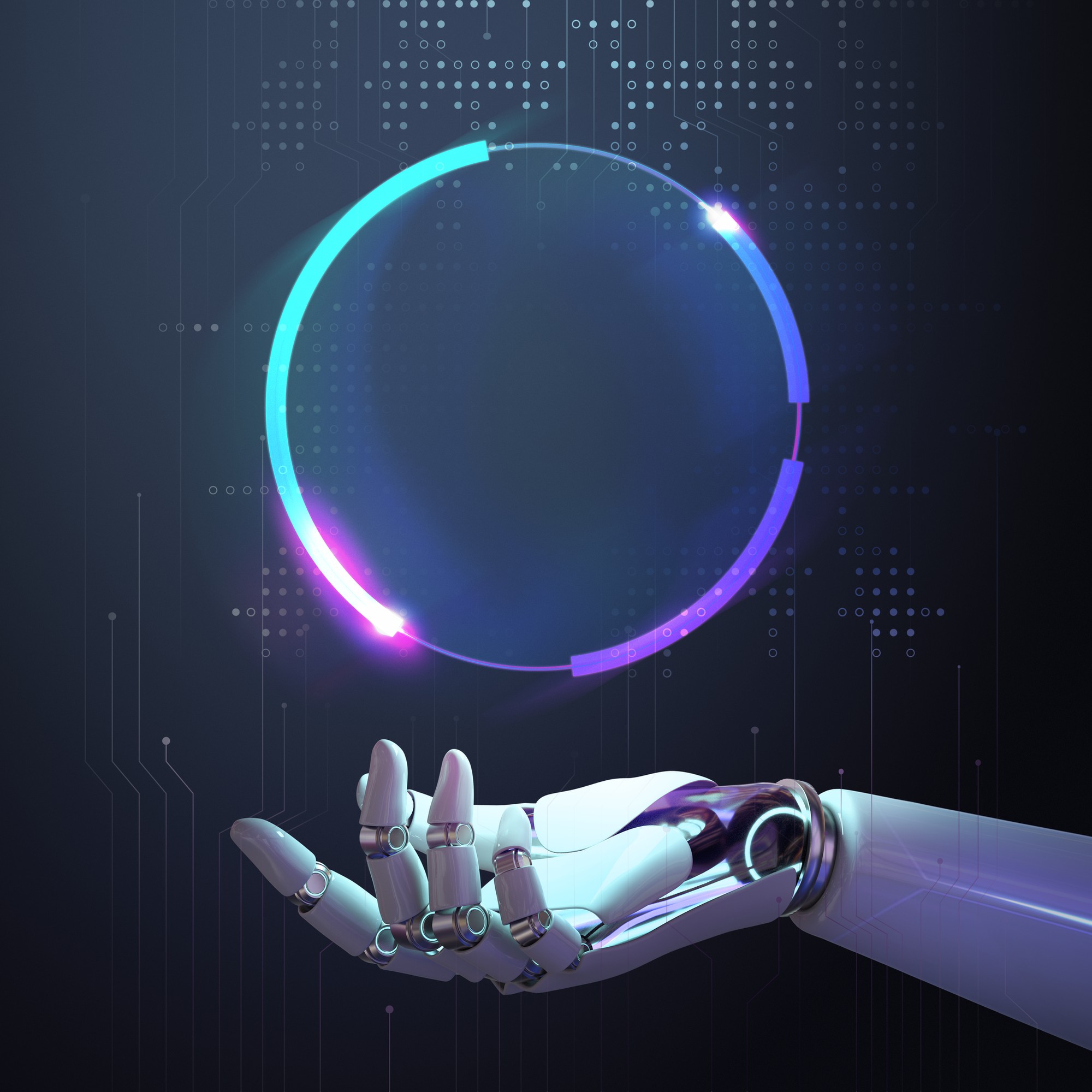 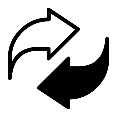 E - IDENTITET
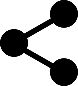 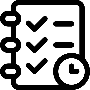 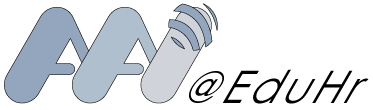 INFORMACIJSKA PODRŠKA
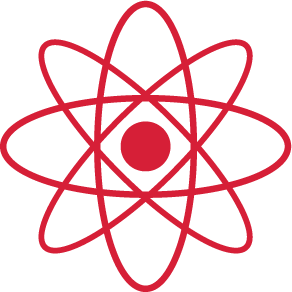 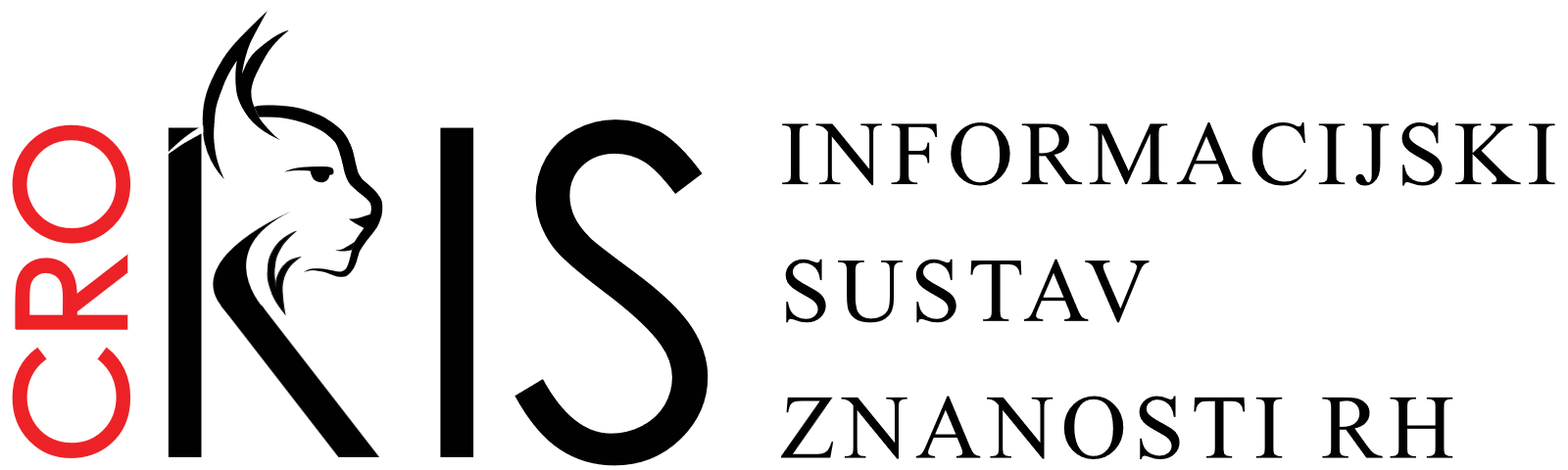 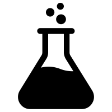 Životni ciklus istraživačkih podataka
PODATKOVNE USLUGE I INFRASTRUKTURA
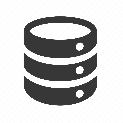 NAPREDNO RAČUNANJEI RESURSI
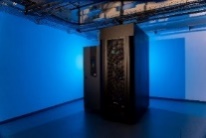 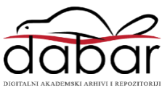 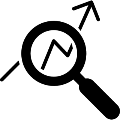 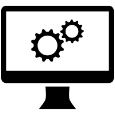 Supek
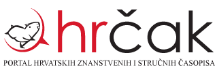 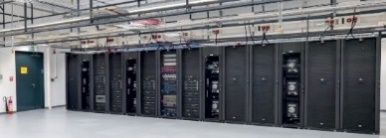 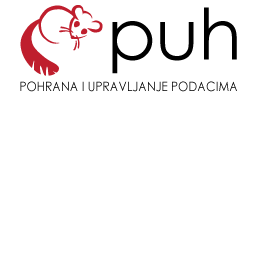 Vrančić
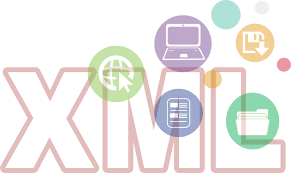 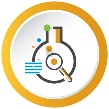 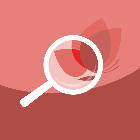 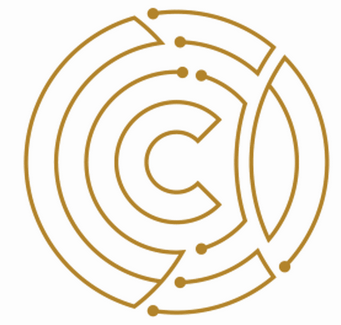 EDUKACIJA I SPECIJALIZIRANA PODRŠKA u korištenju digitalnih resursa i usluga
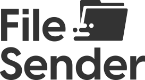 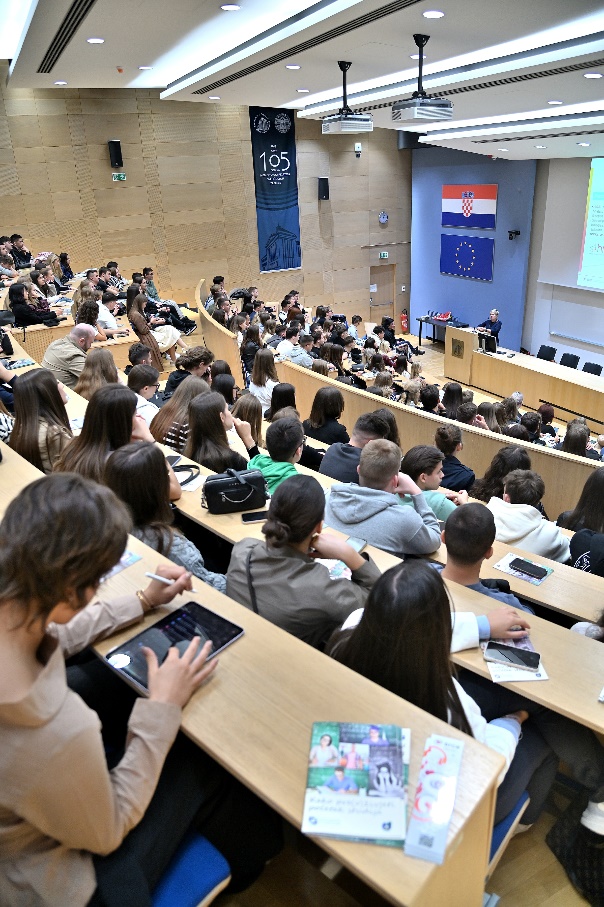 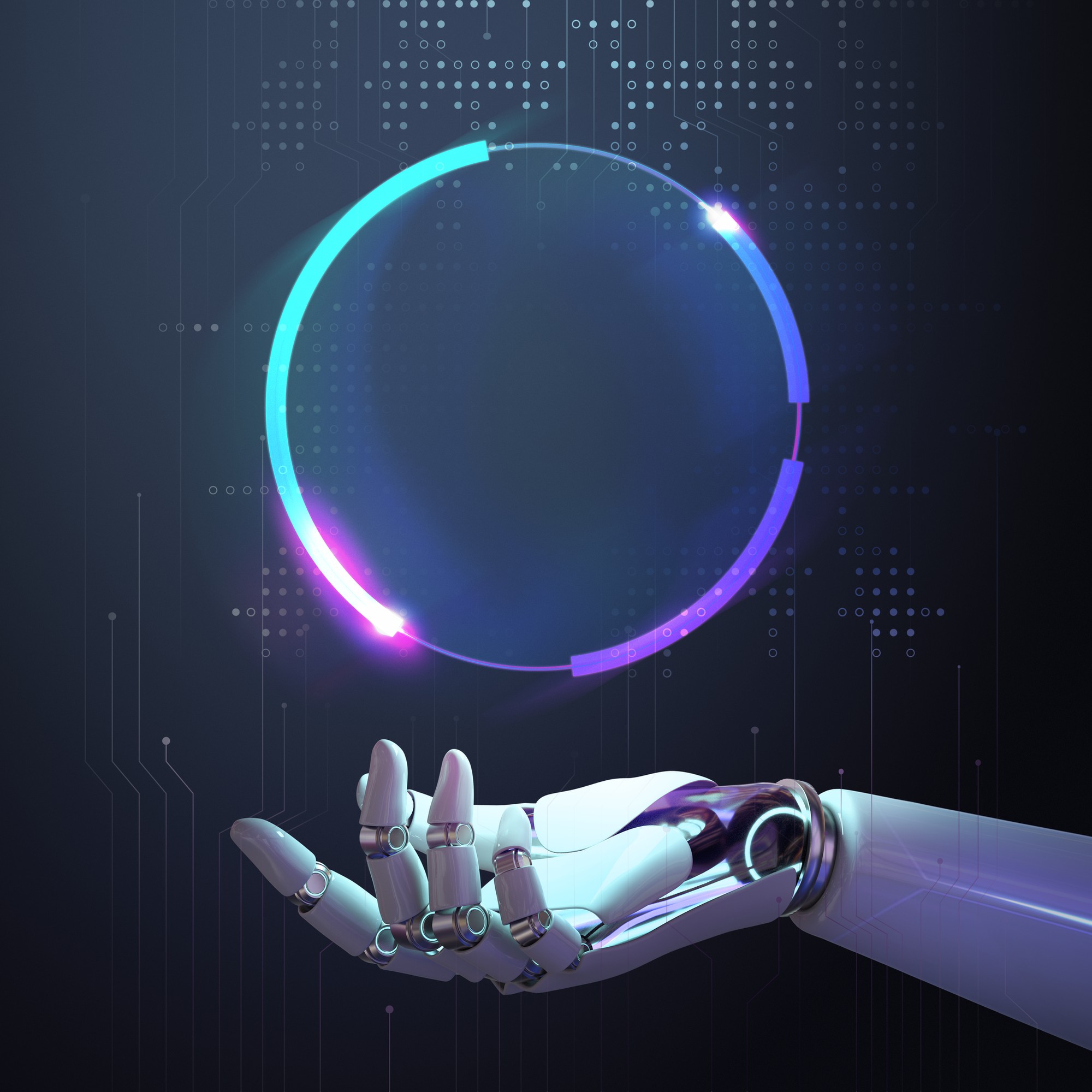 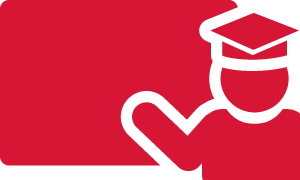 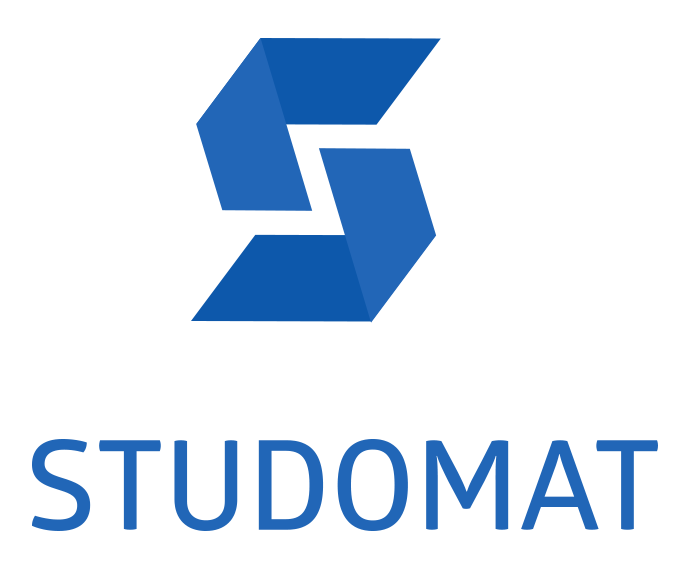 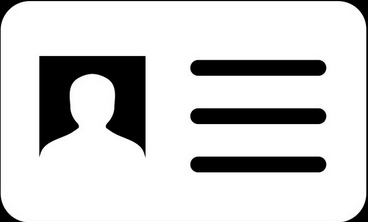 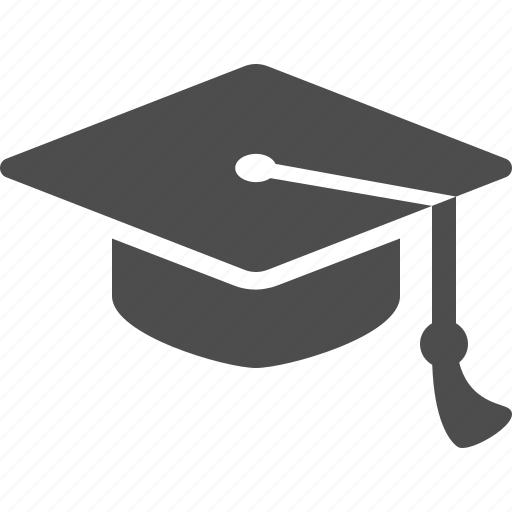 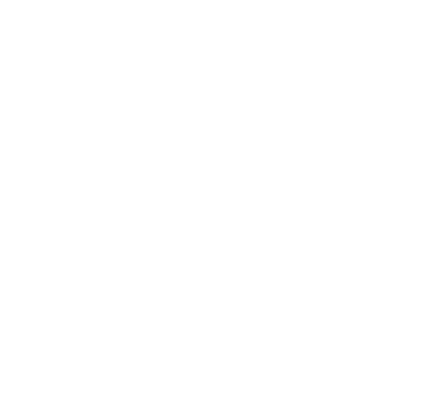 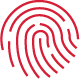 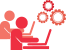 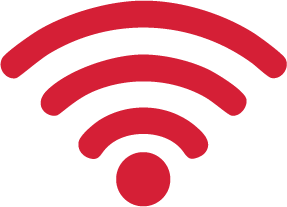 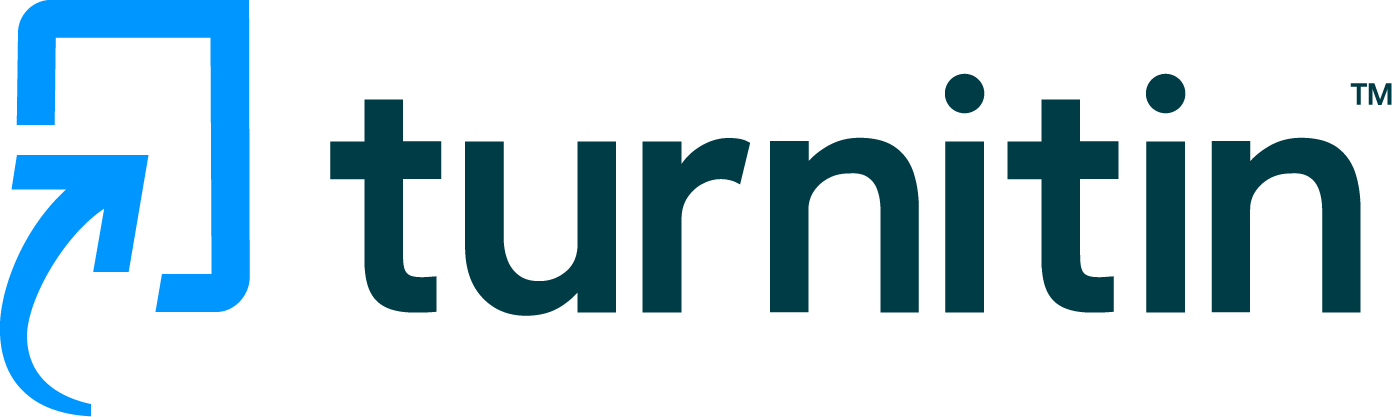 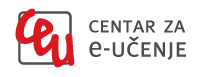 EDUKACIJA I SPECIJALIZIRANA PODRŠKA u korištenju digitalnih alata i usluga
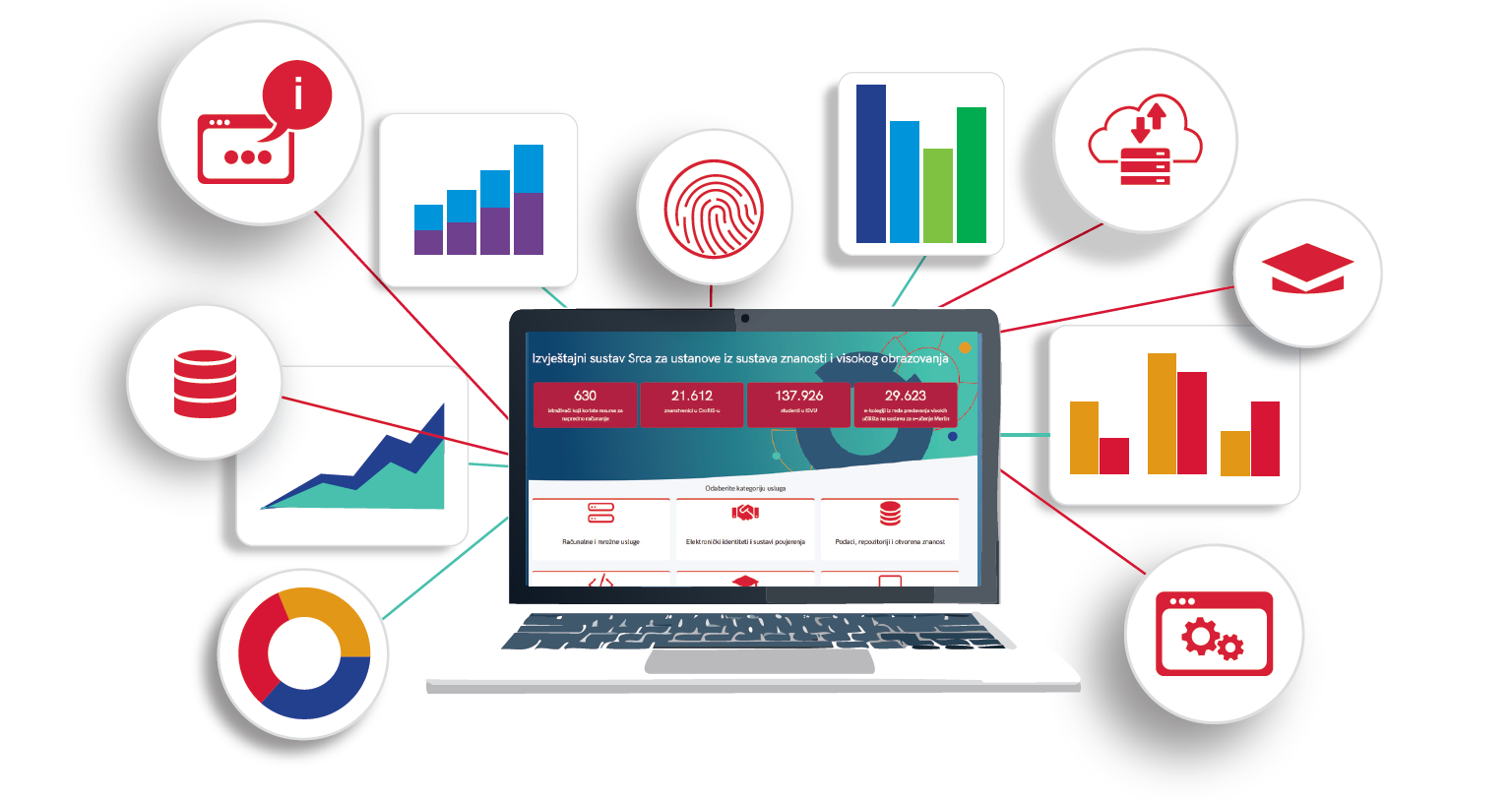 Izvještajni sustav Srca
https://dashboard.srce.hr/
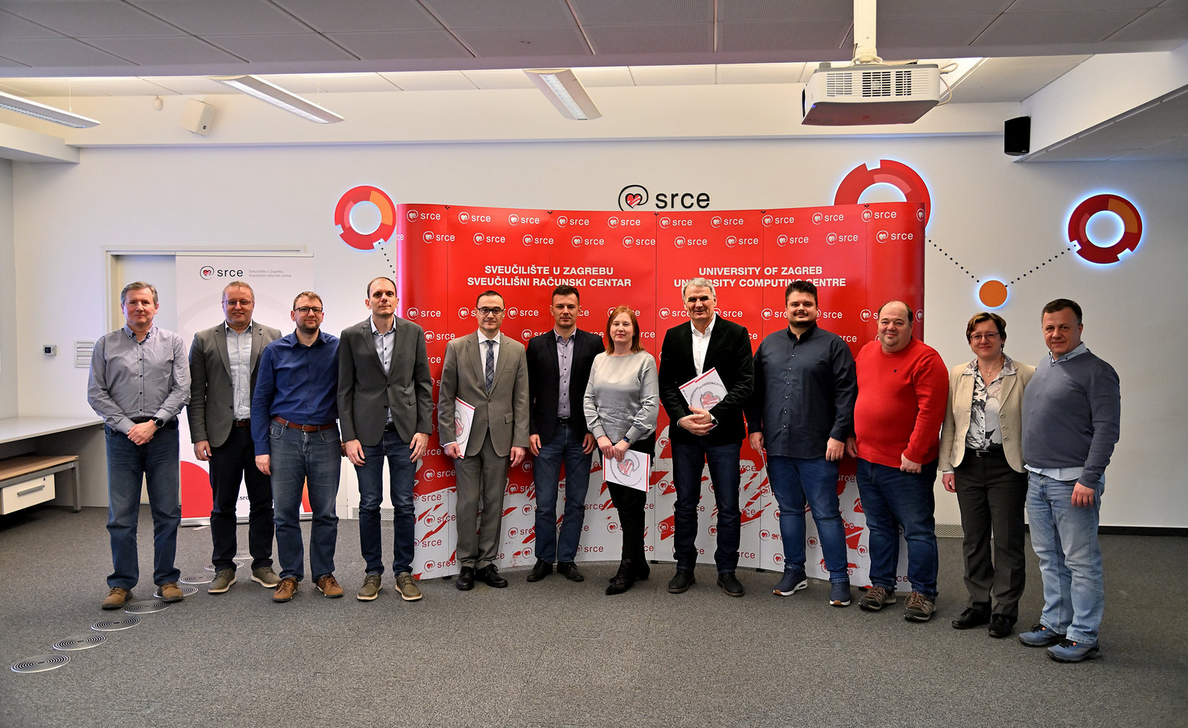 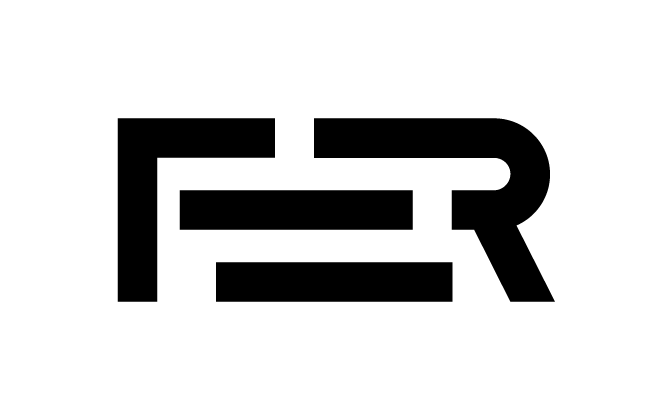 Fakultet elektrotehnike i računarstva Sveučilišta u Zagrebu
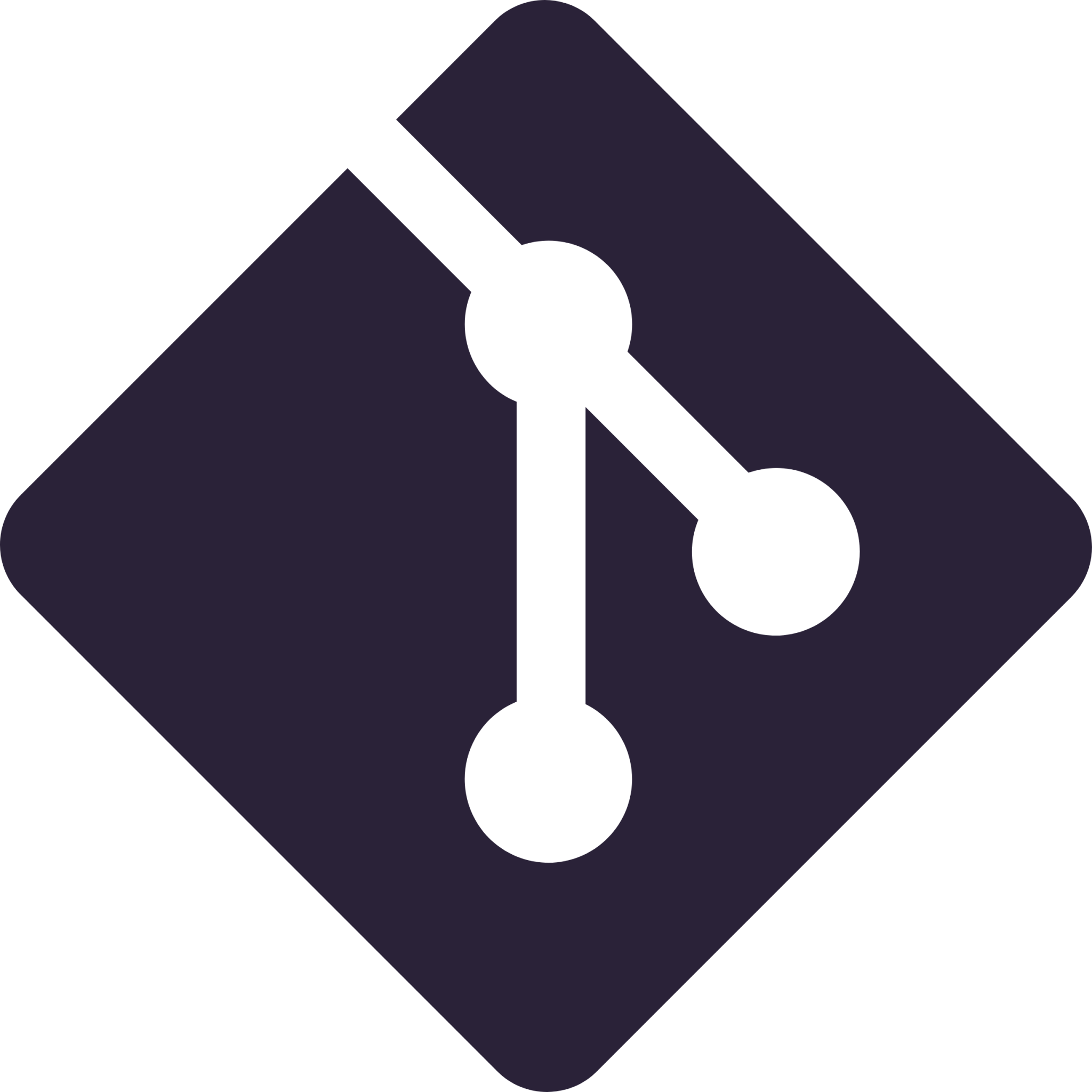 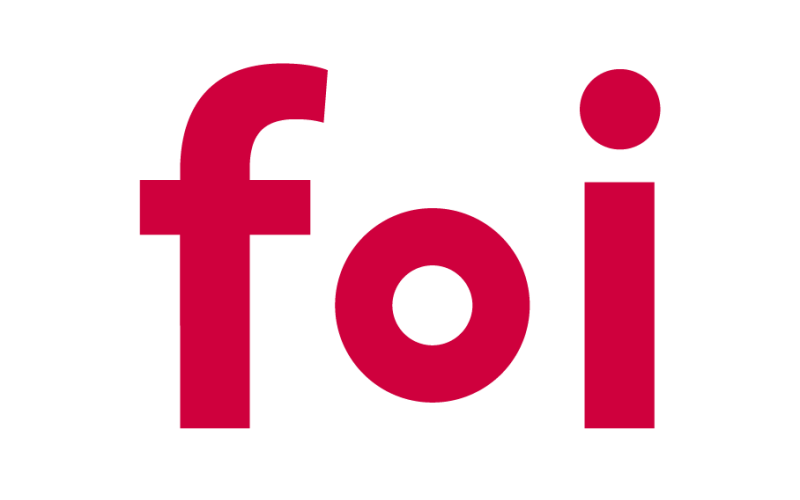 Fakultet organizacije i informatike Sveučilišta u Zagrebu
OpenCode.HR
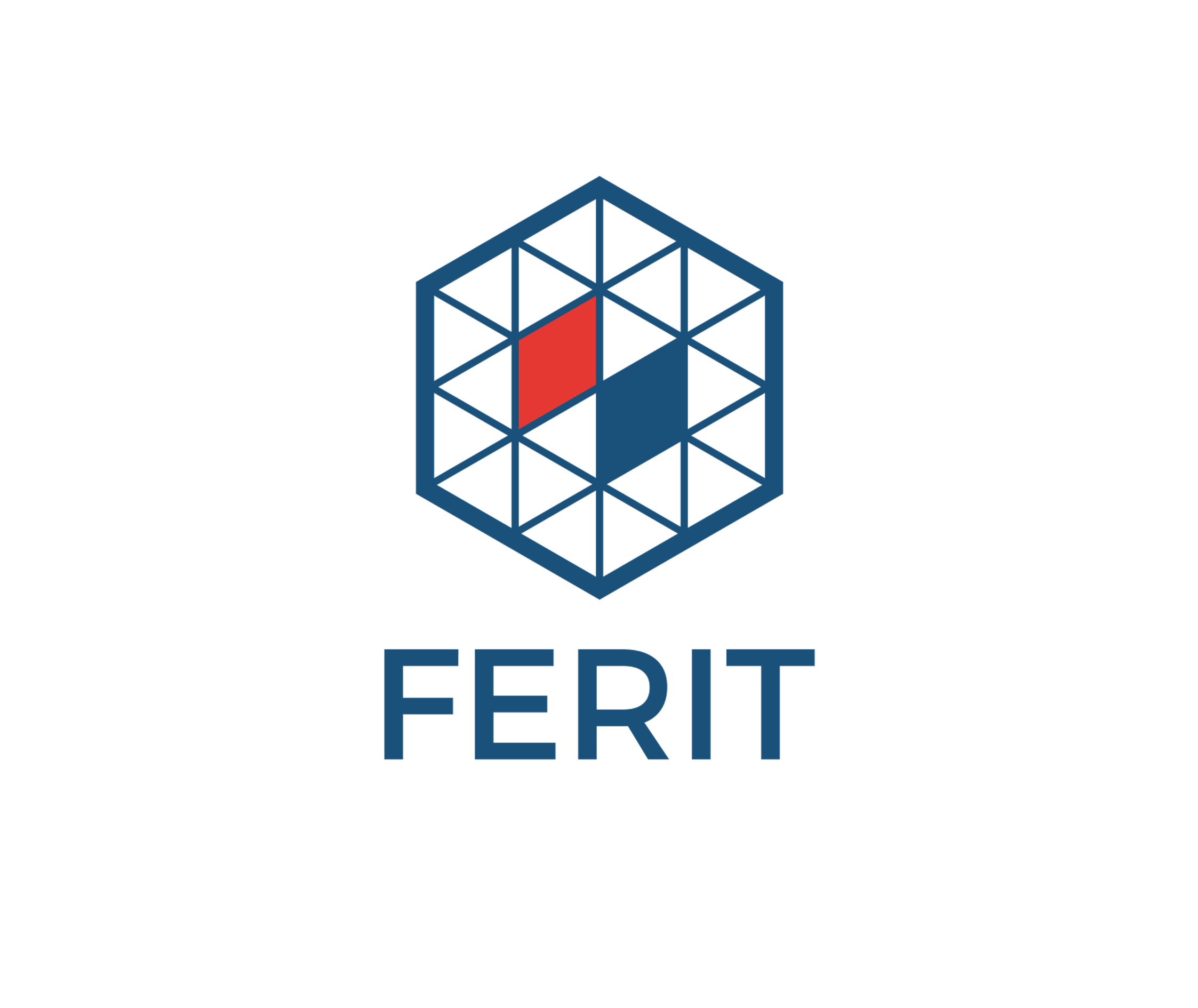 Fakultet elektrotehnike, računarstva i informacijskih tehnologija Sveučilišta Josipa Jurja Strossmayera u Osijeku
Sveučilišni računski centar Sveučilišta u Zagrebu
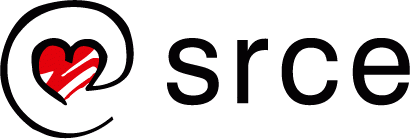 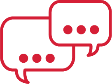 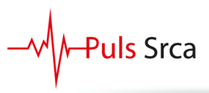 Obilasci podatkovnih centara
Razgovori u  Srcu
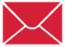 https://www.srce.unizg.hr/
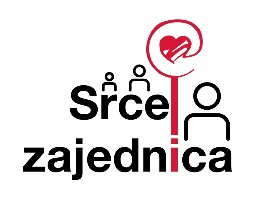 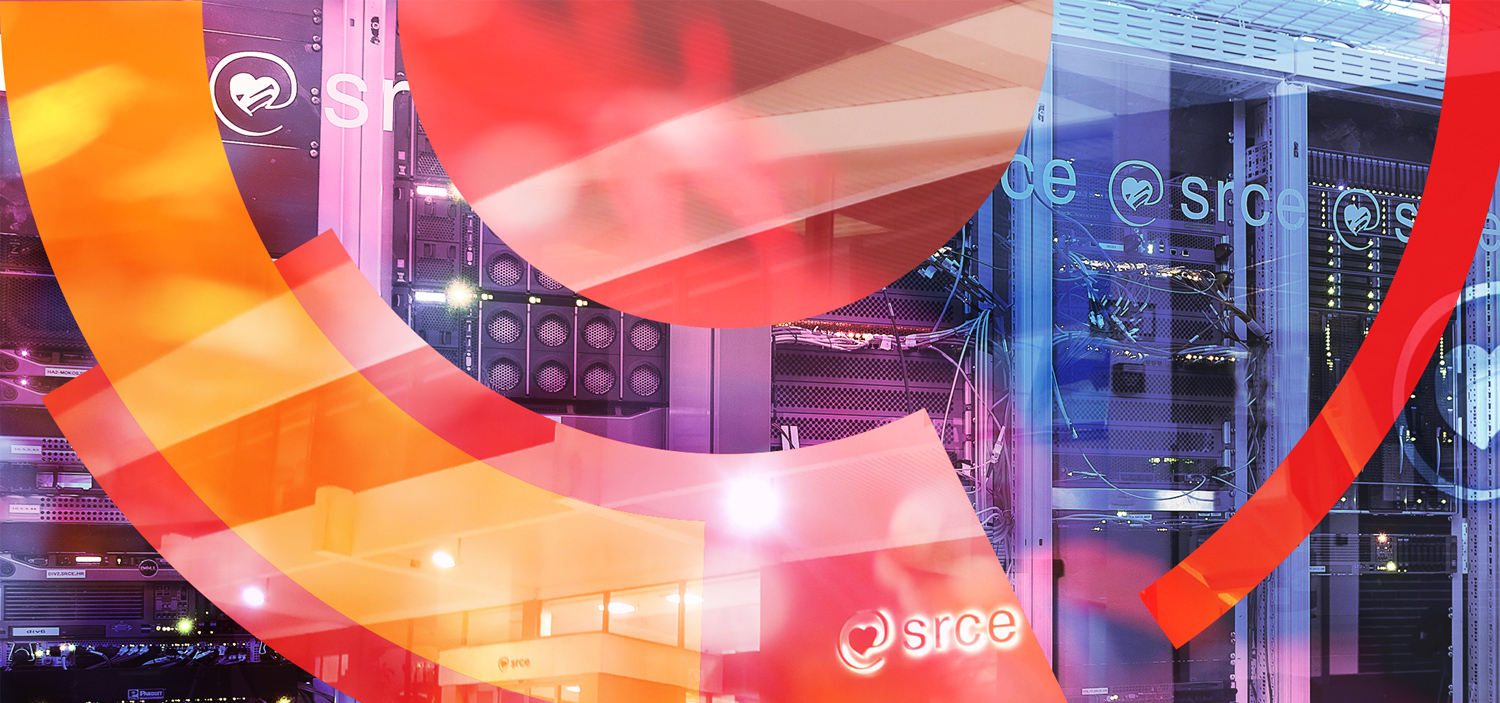 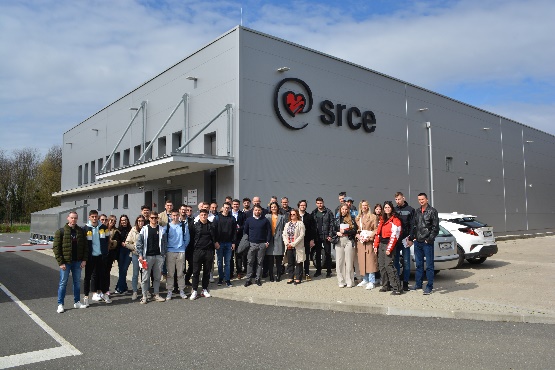 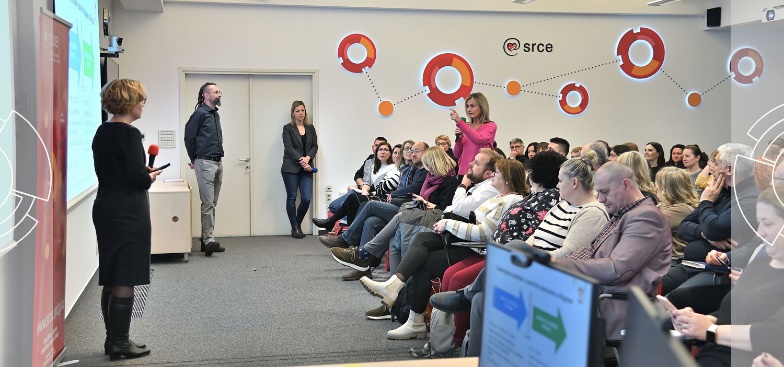 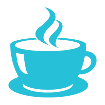 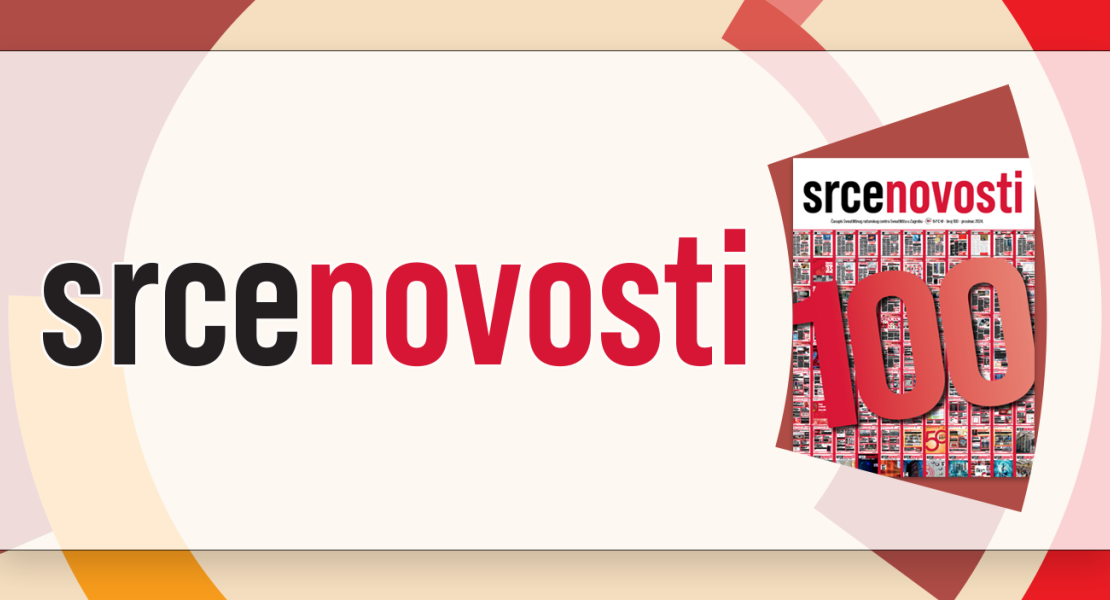 Srce Café
Stručni timovi za planiranje, izgradnju, održavanje
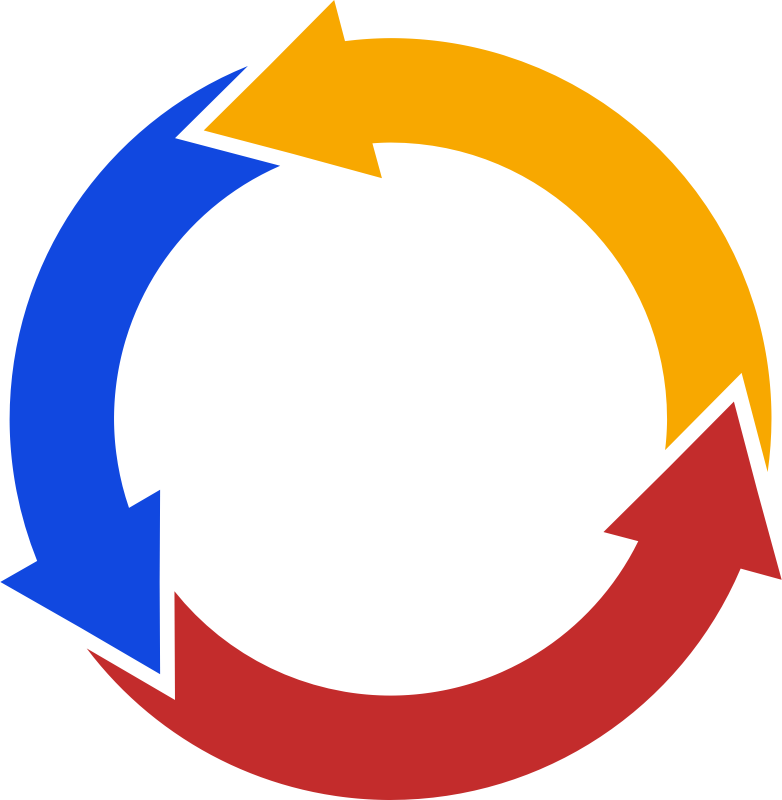 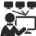 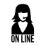 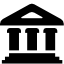 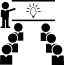 Informacijske i informatičke usluge
digitalna suverenost
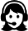 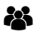 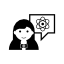 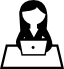 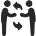 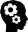 e-infrastruktura?
kibernetička sigurnost
Informacijski sustavi i aplikacije
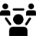 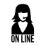 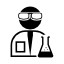 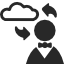 Podatkovni sloj
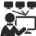 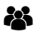 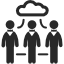 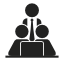 Posrednički sloj
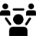 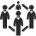 umjetna inteligencija
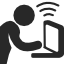 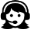 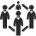 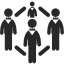 Računalna, spremišna i druga sredstva
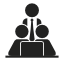 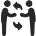 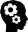 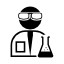 Podatkovni centri
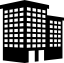 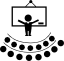 Računalno-komunikacijske mreže i usluge
Organizacijski i upravljački model
Informacijske i informatičke usluge
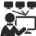 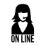 Informacijske i informatičke usluge korisnicima
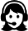 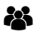 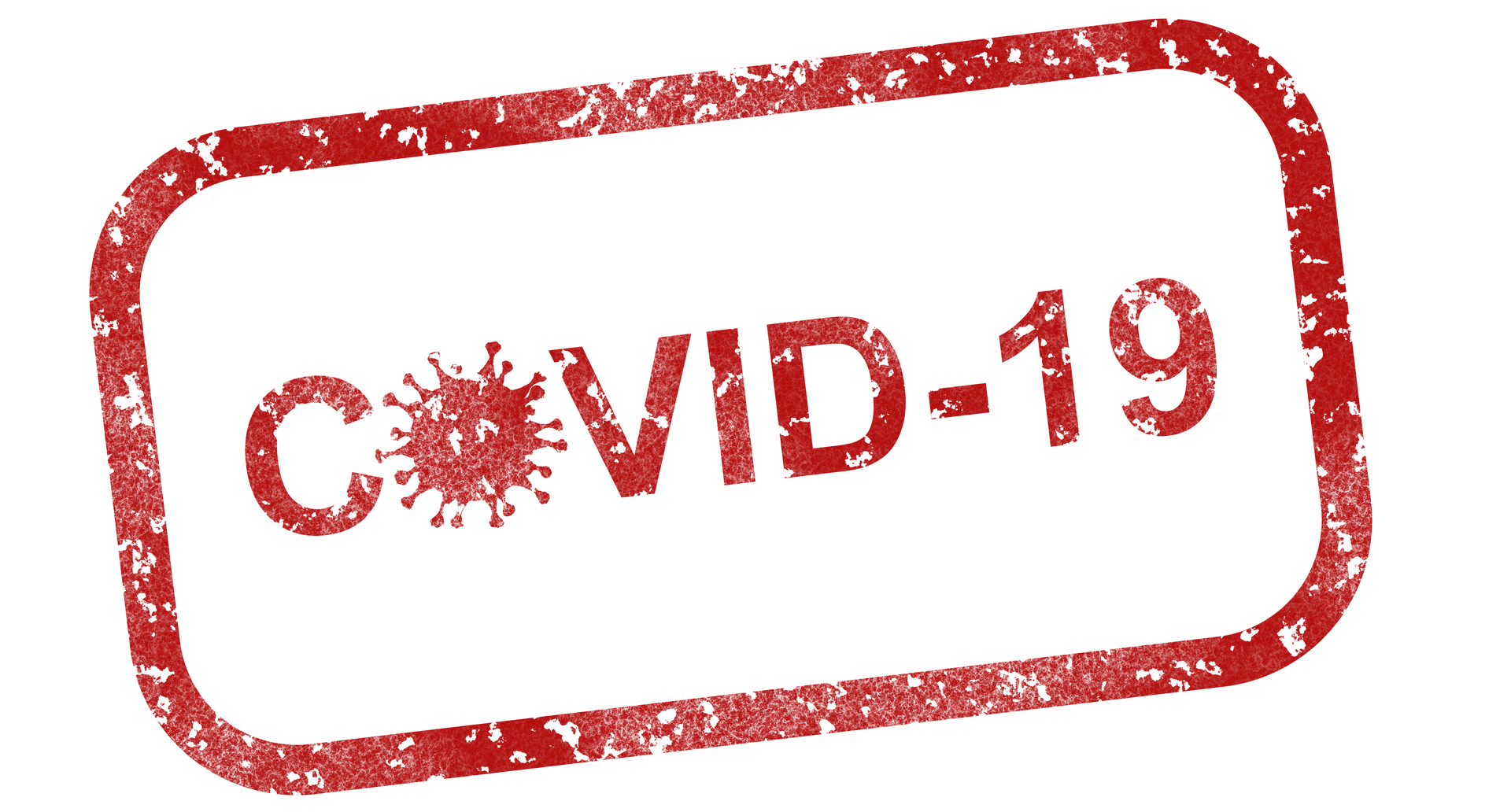 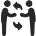 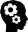 e-infrastruktura?
Informacijski sustavi i aplikacije
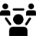 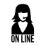 Podatkovni sloj
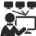 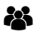 Posrednički sloj
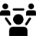 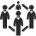 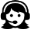 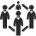 Računalna, spremišna i druga sredstva
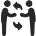 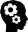 Podatkovni centri
Računalno-komunikacijske mreže i usluge
Informacijske i informatičke usluge korisnicima
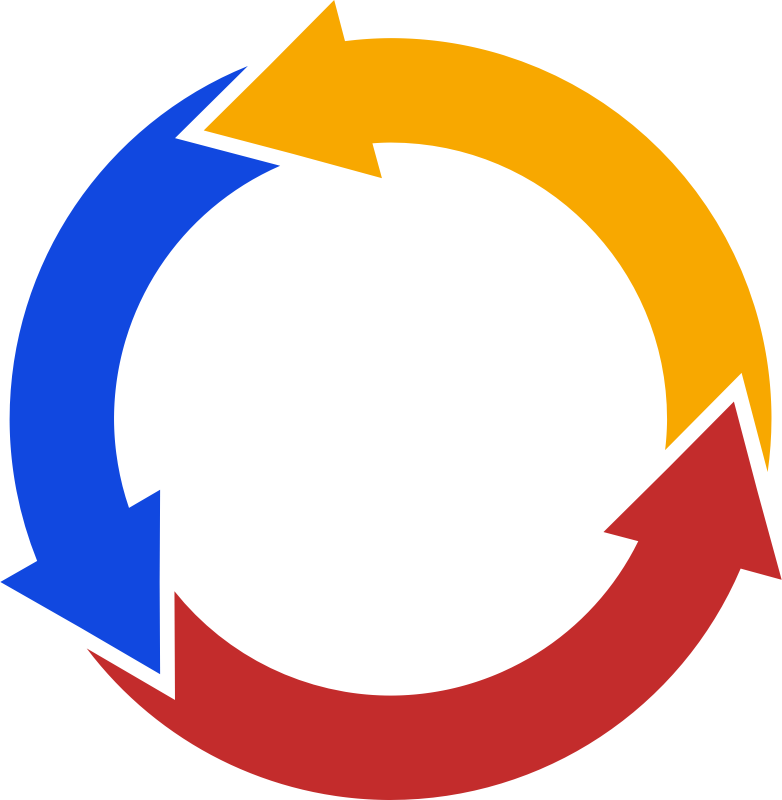 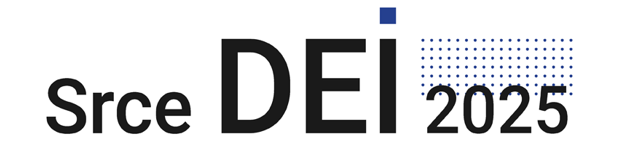 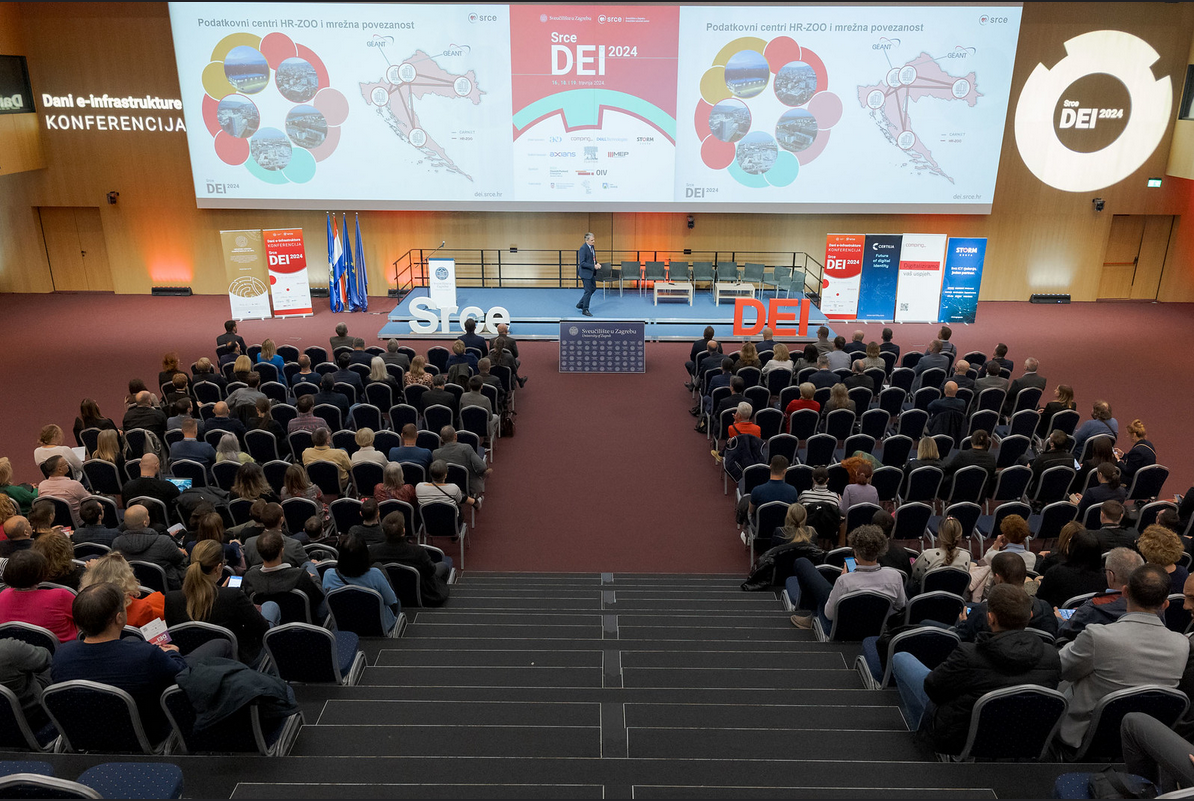 prošlost
sadašnjost
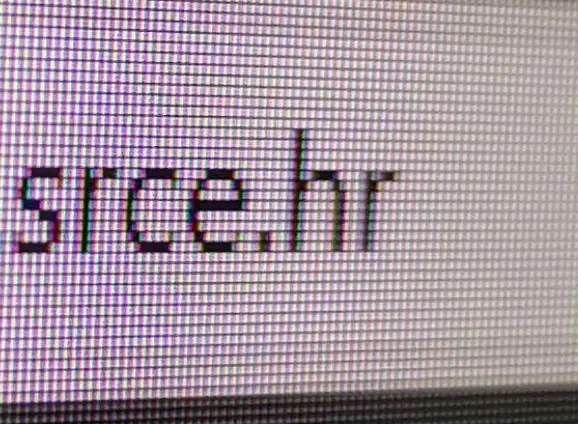 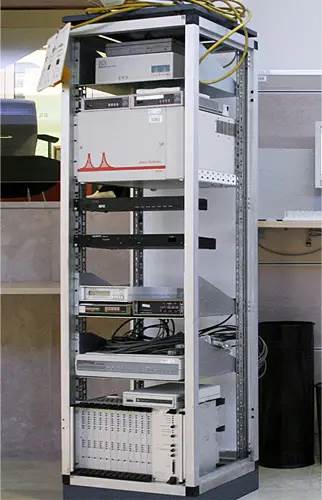 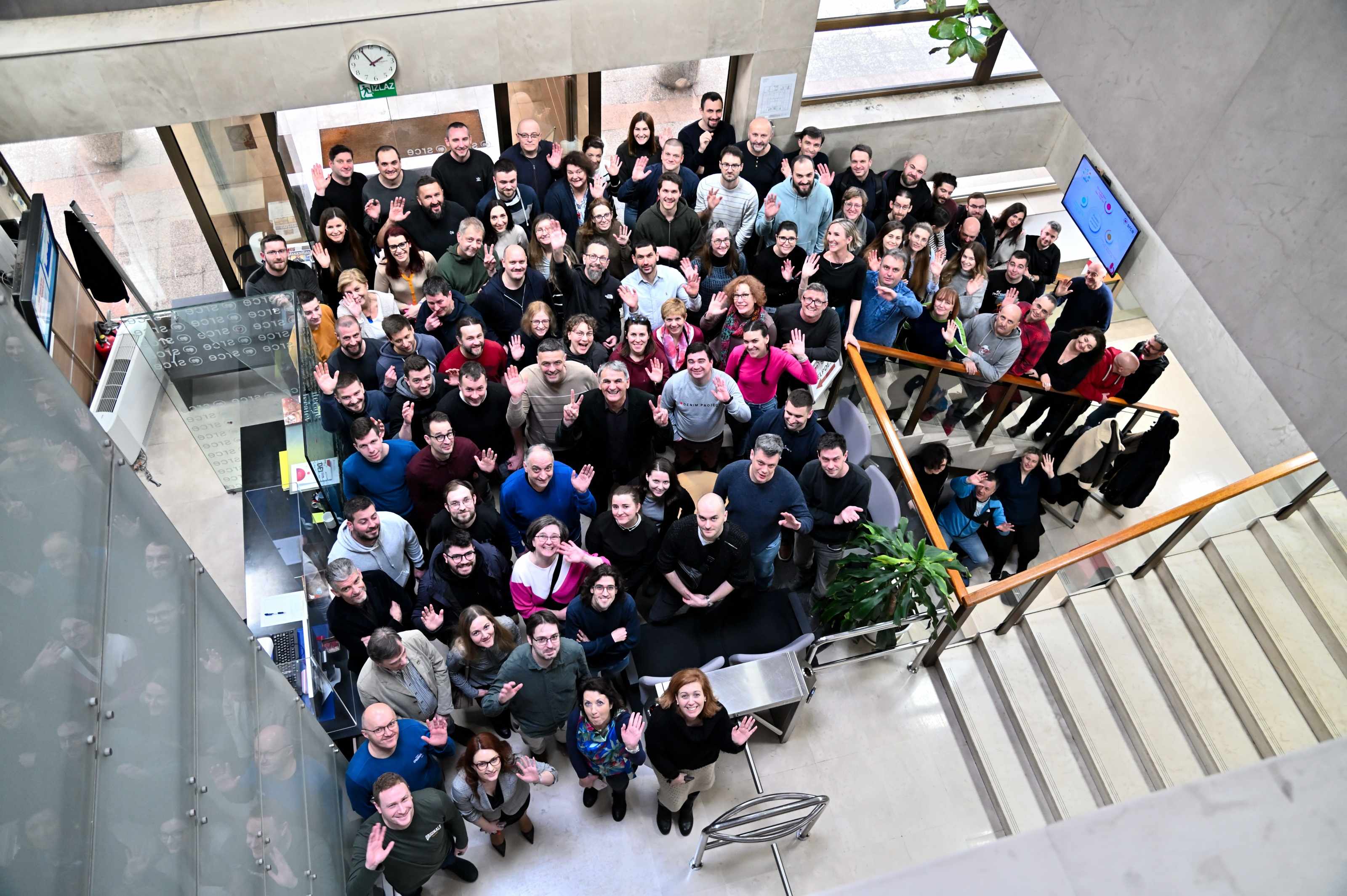 budućnost
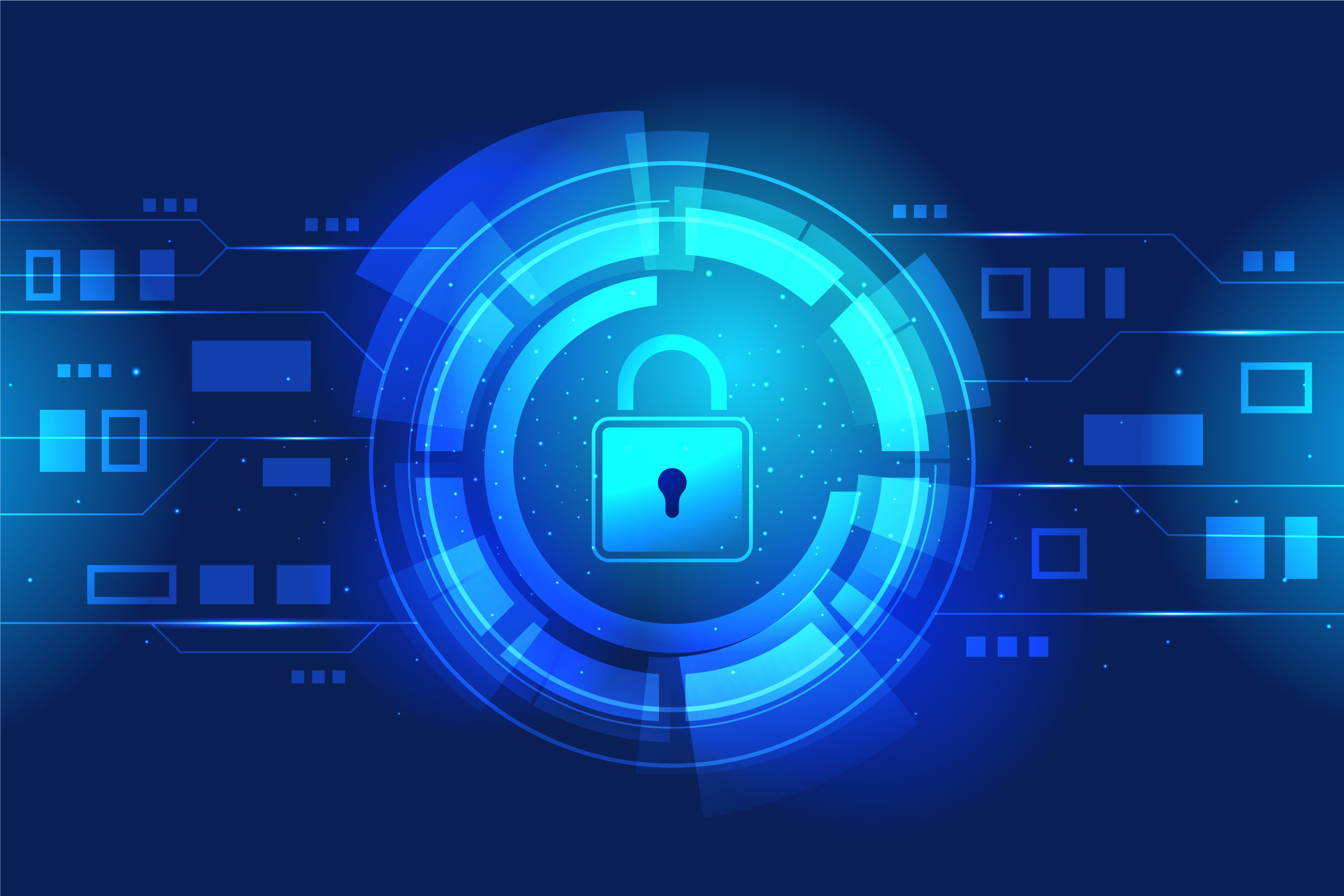 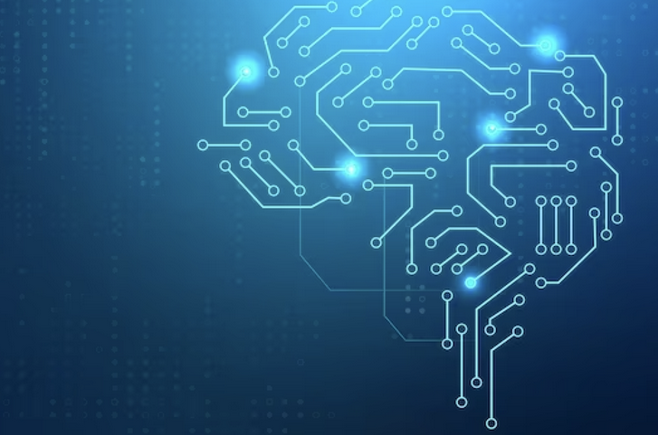 2025.
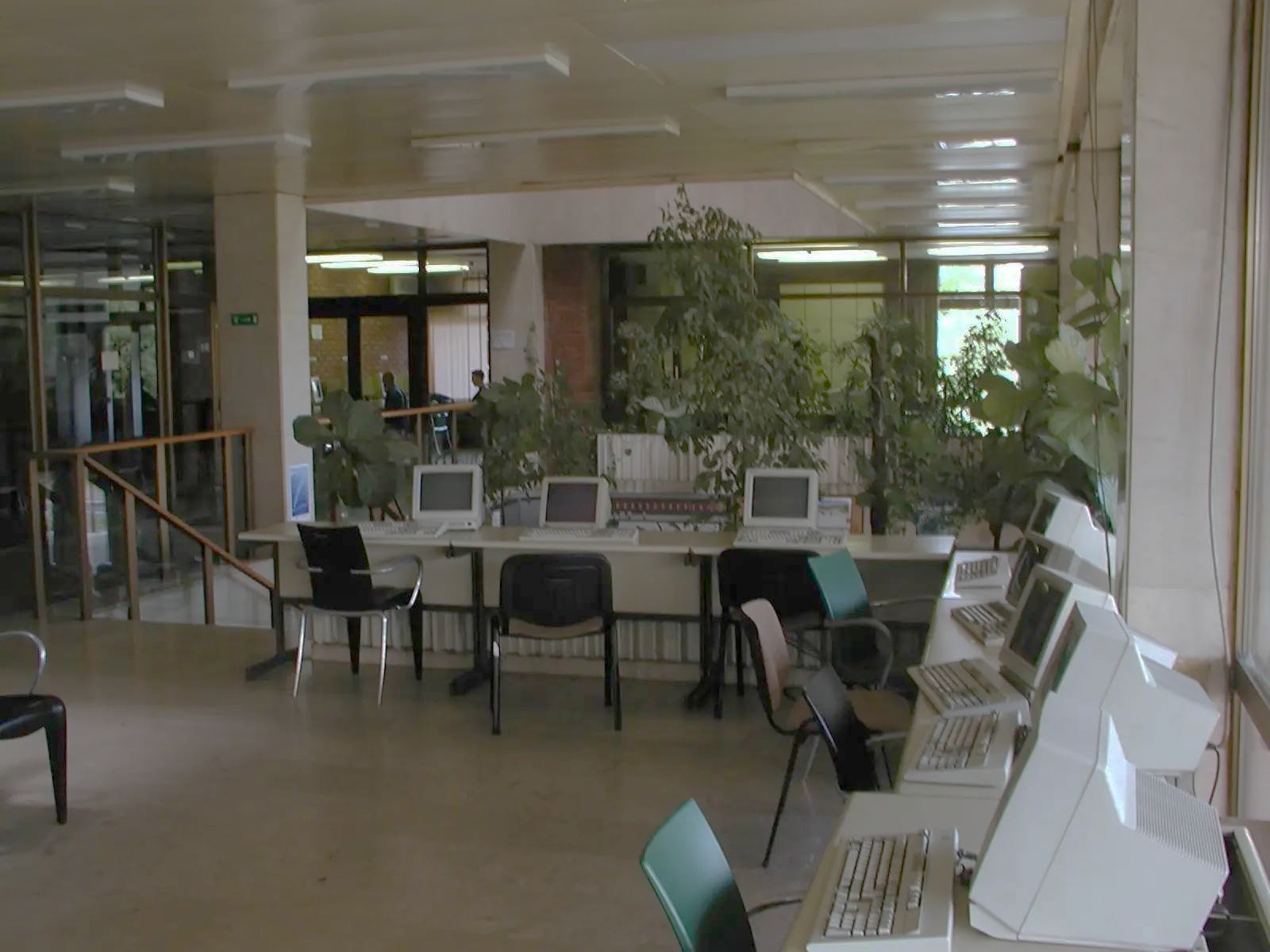 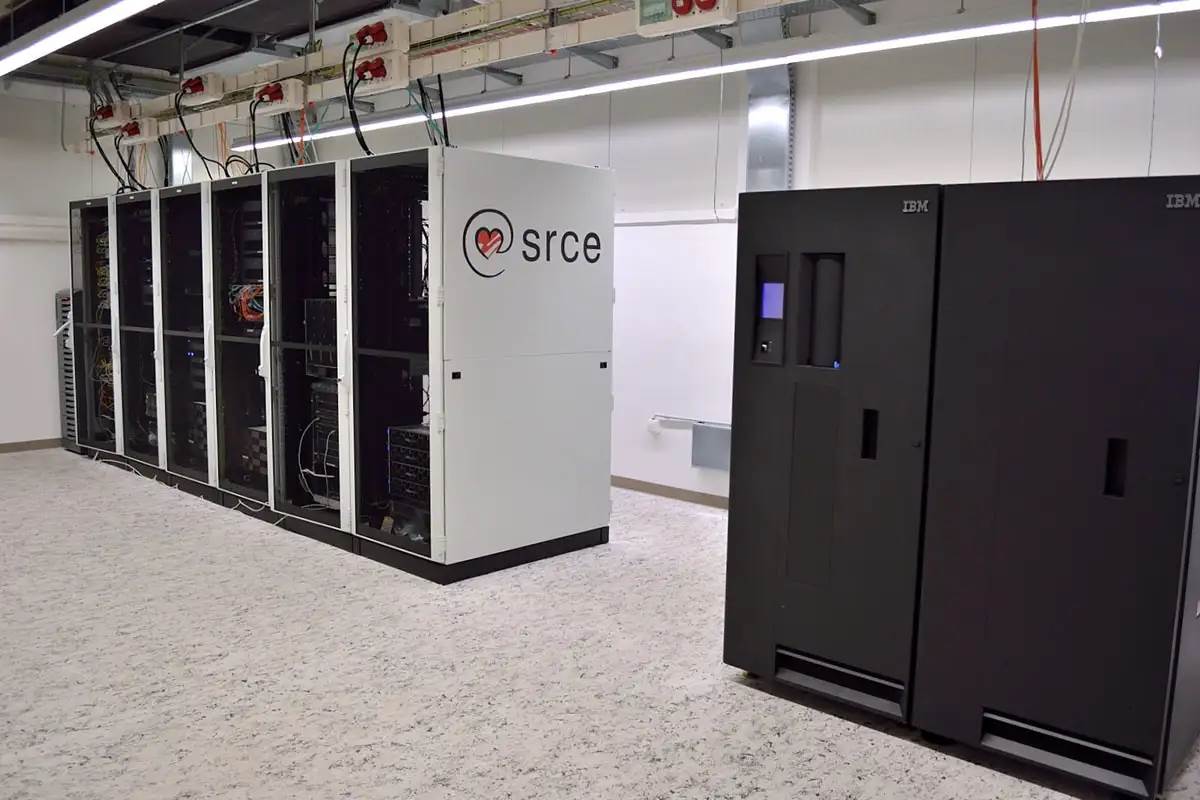 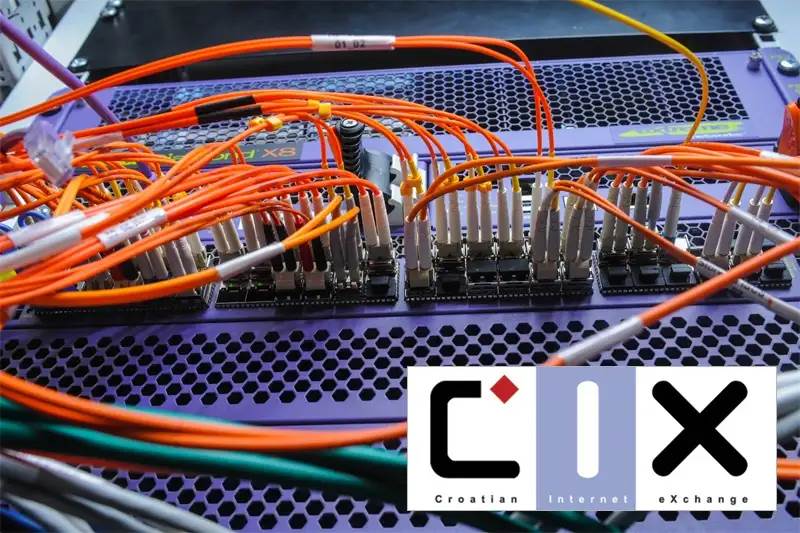 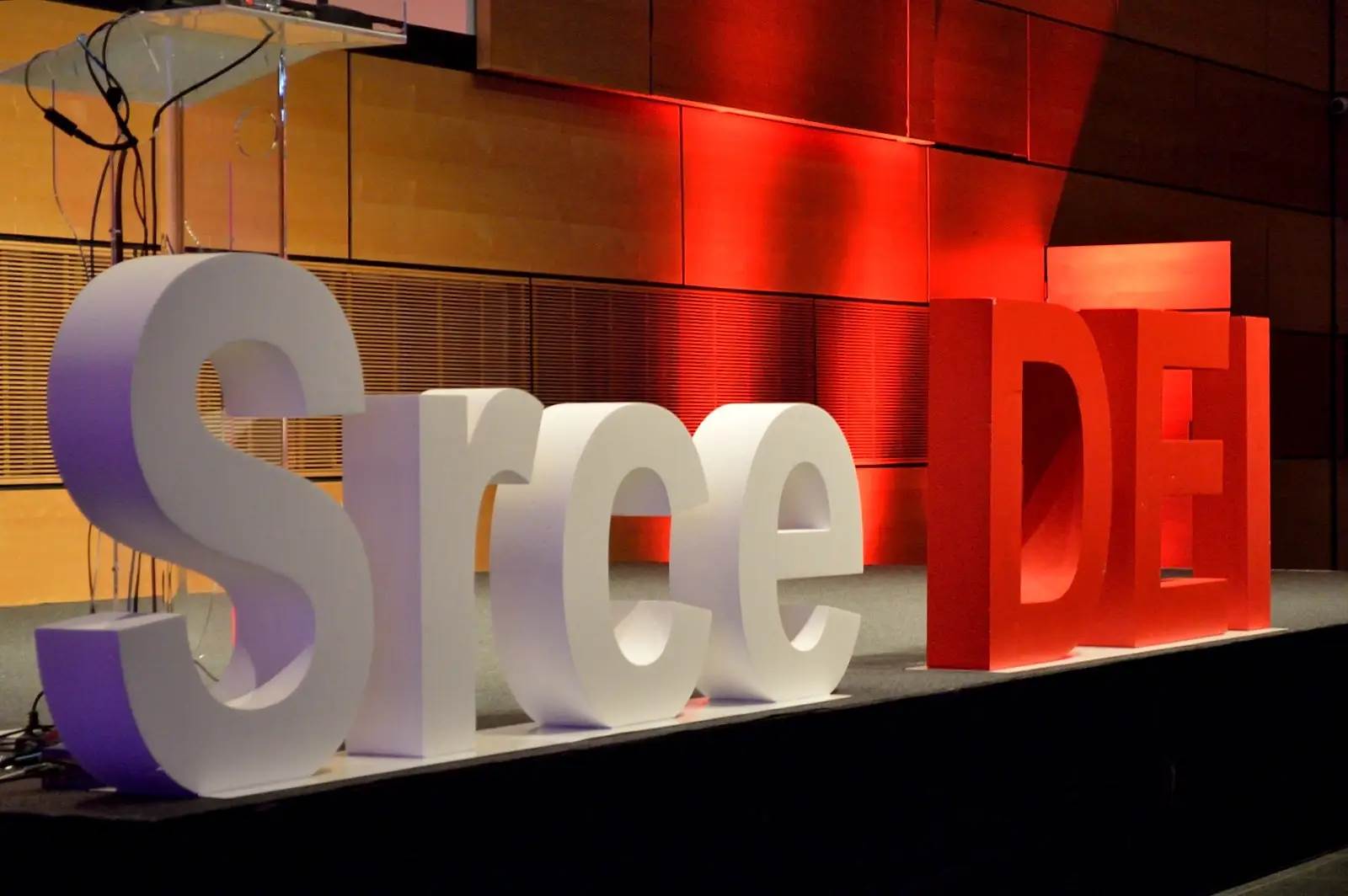 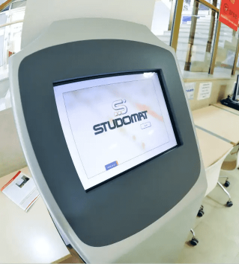 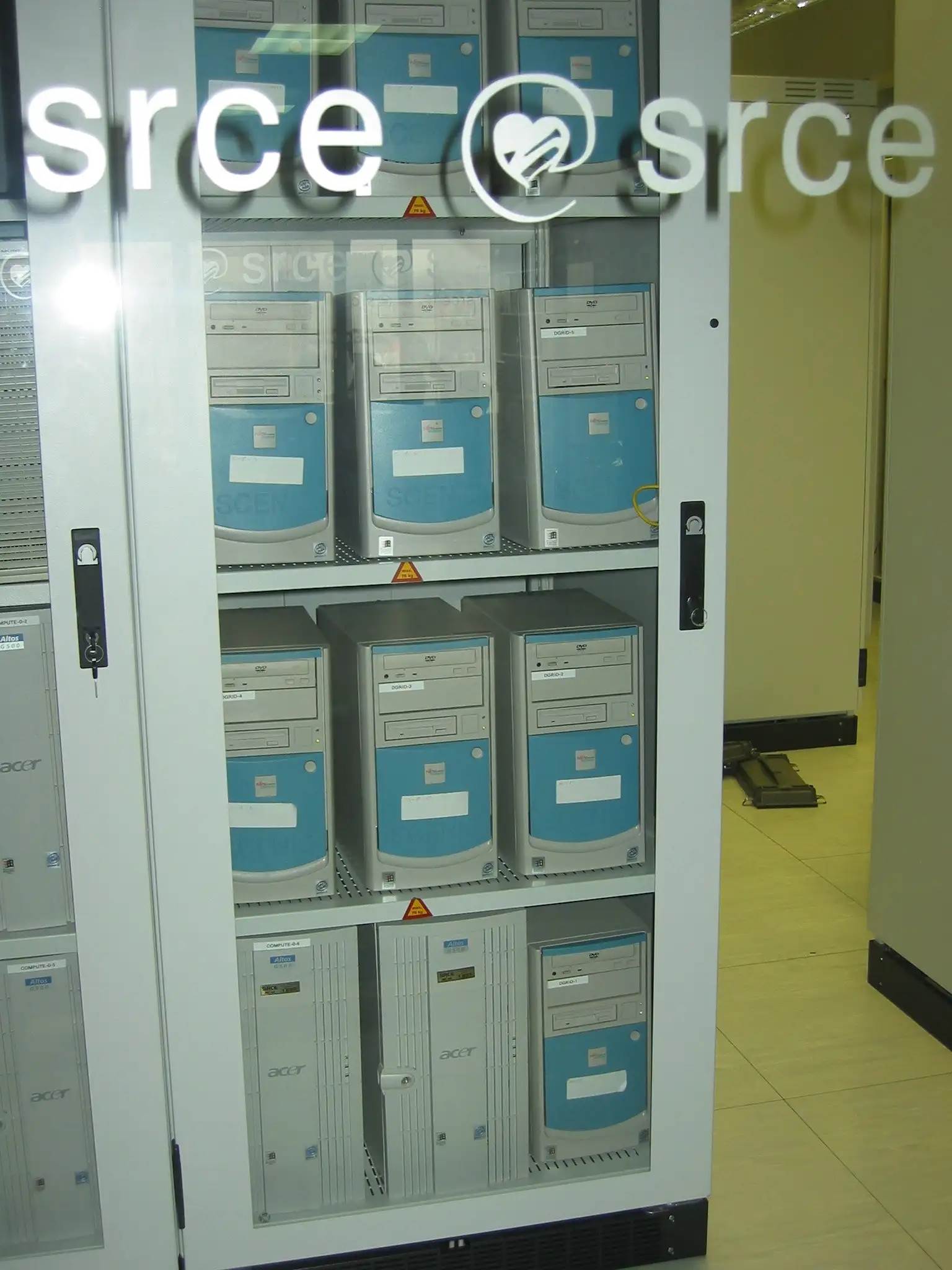 2000-e
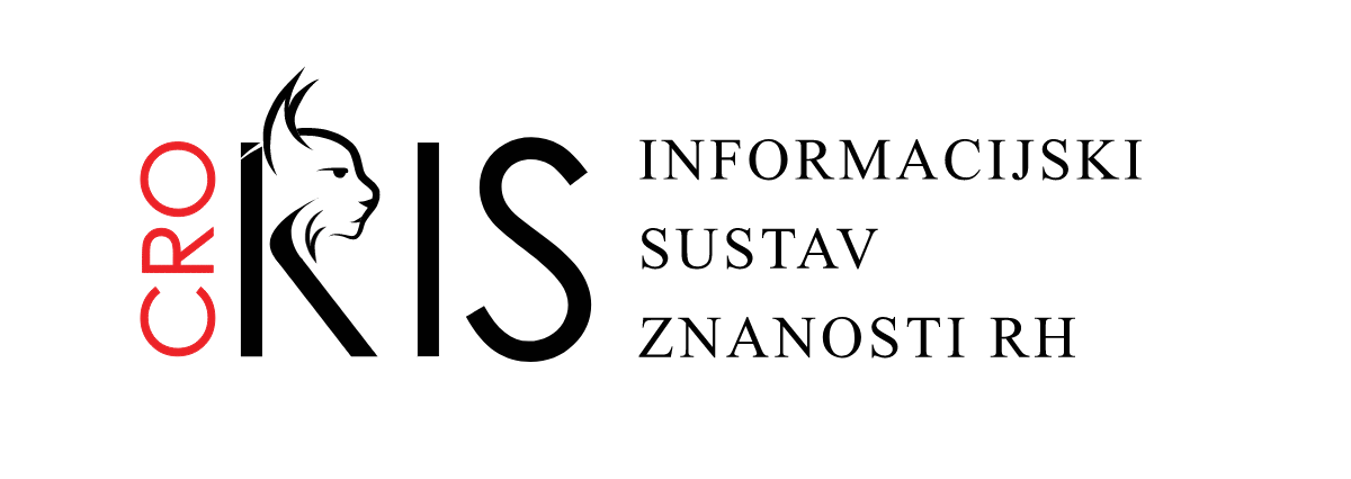 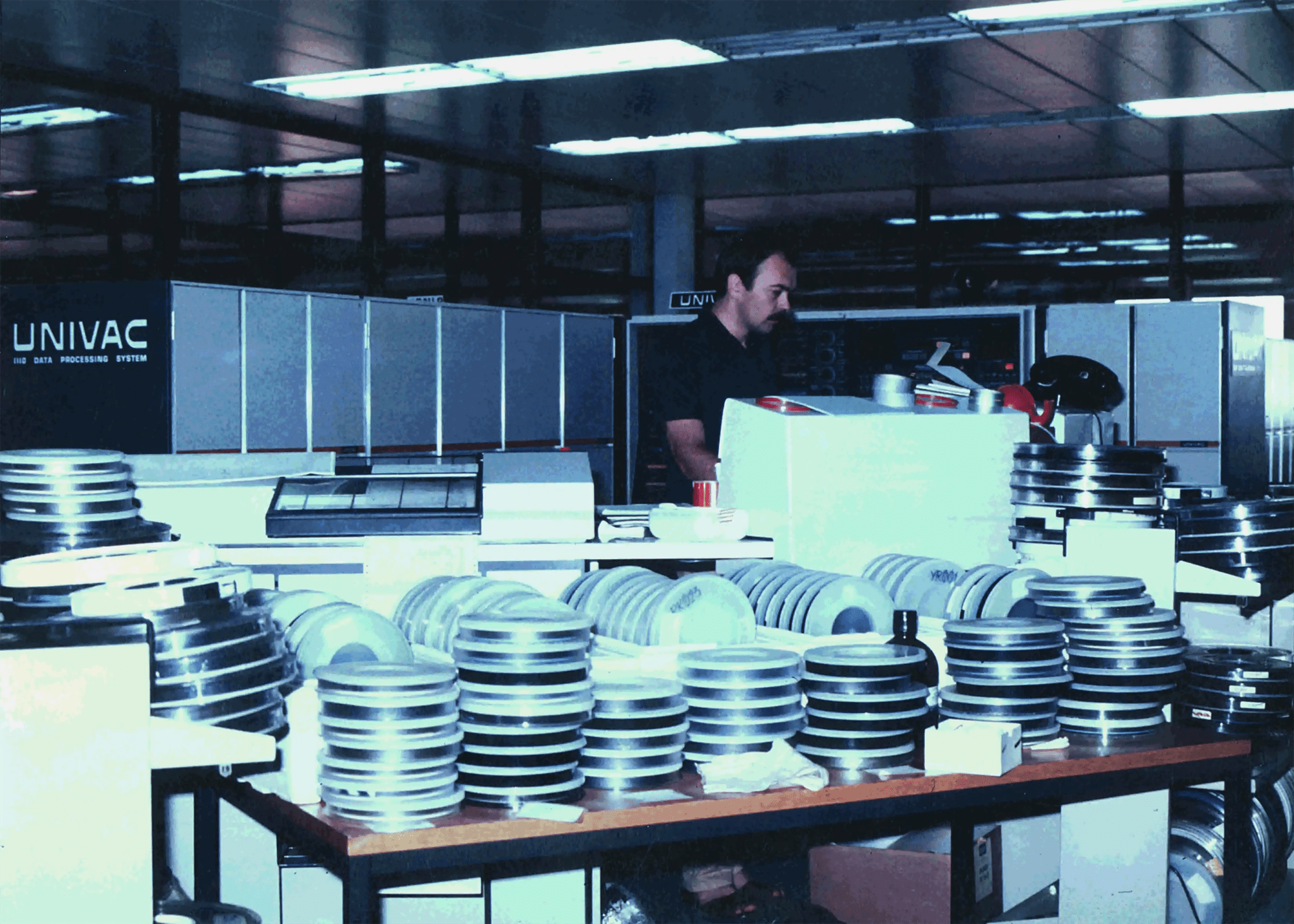 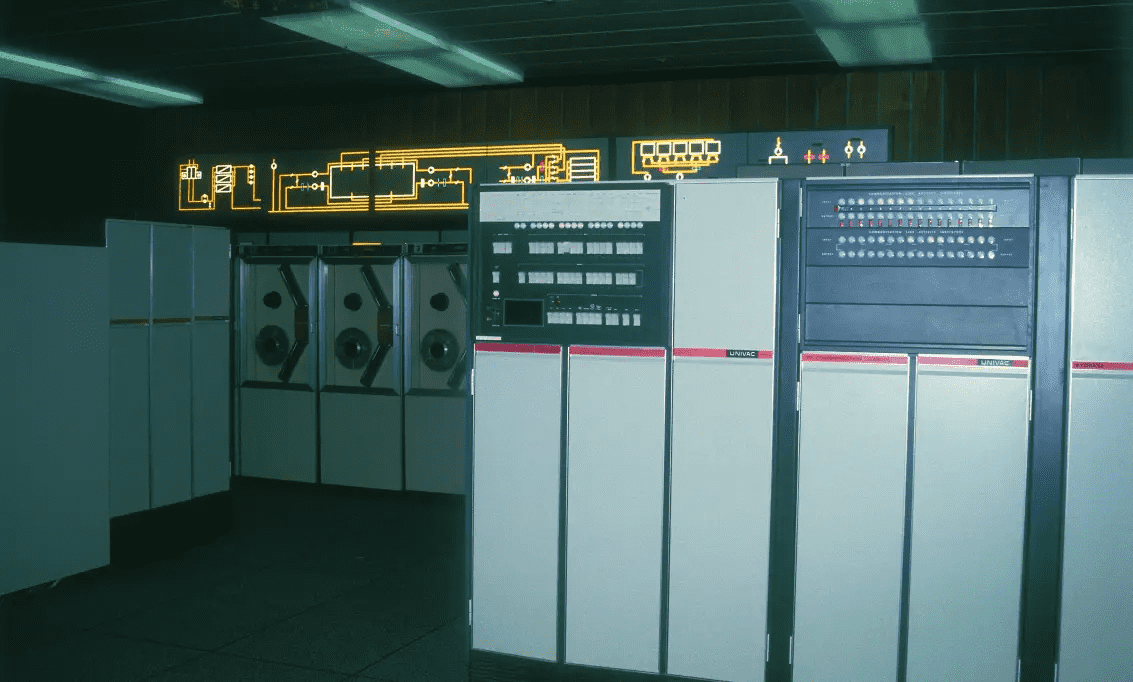 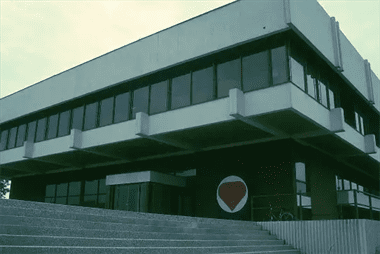 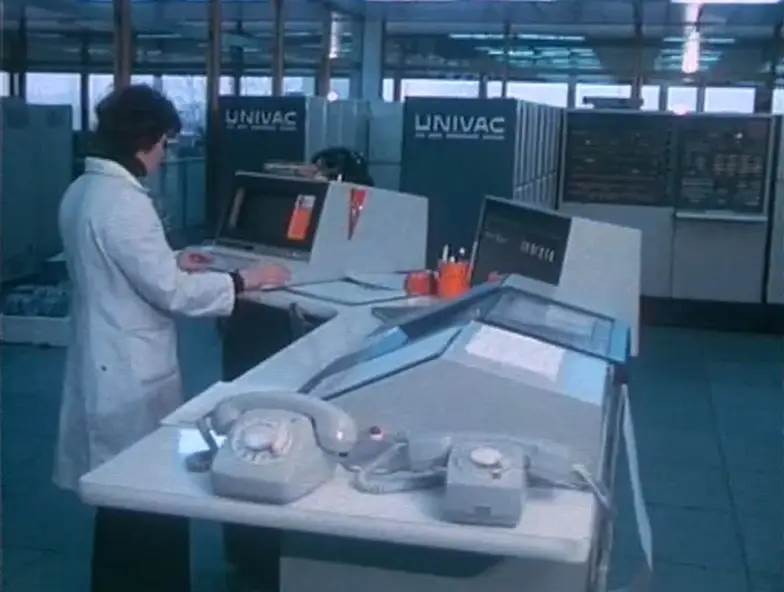 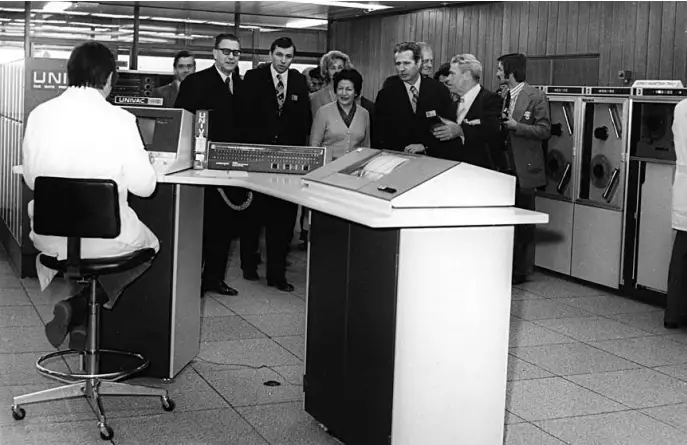 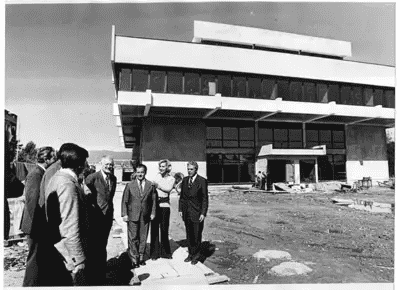 2010-e
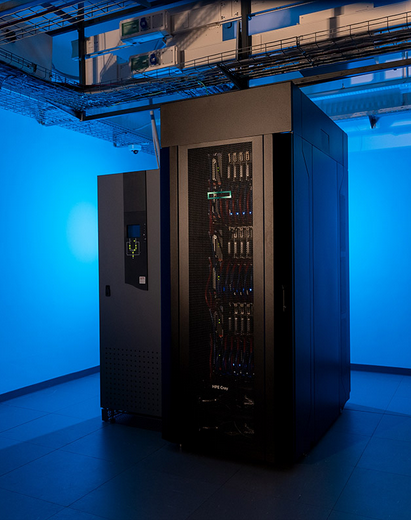 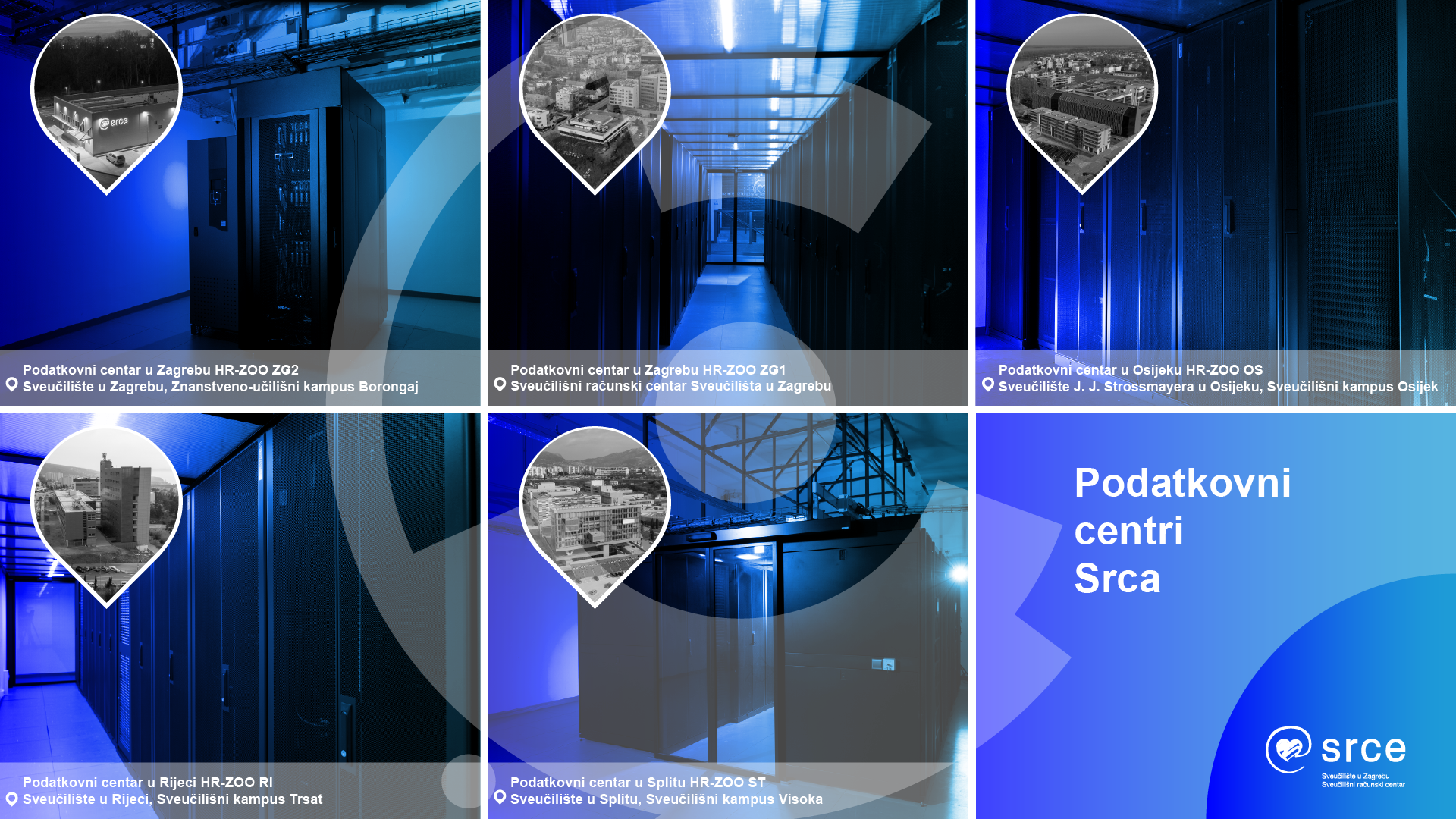 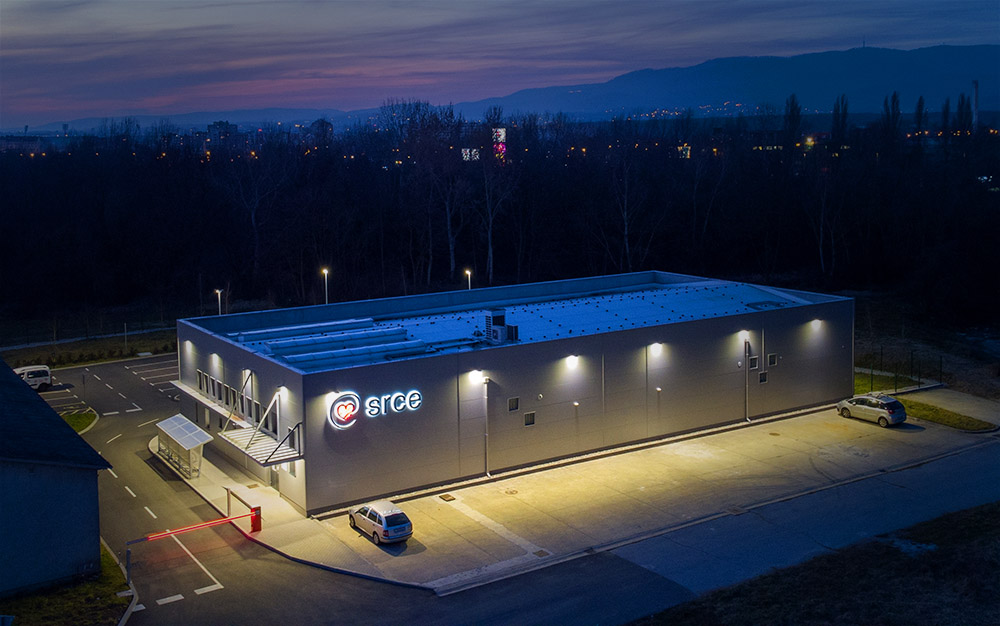 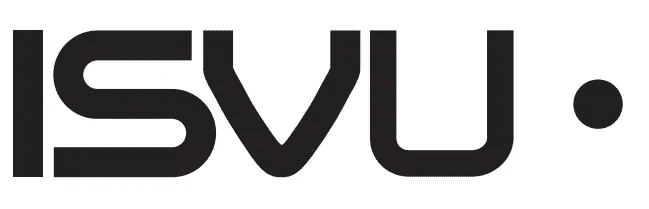 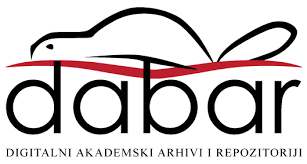 1990-e
1970-e
1980-e
2020-e
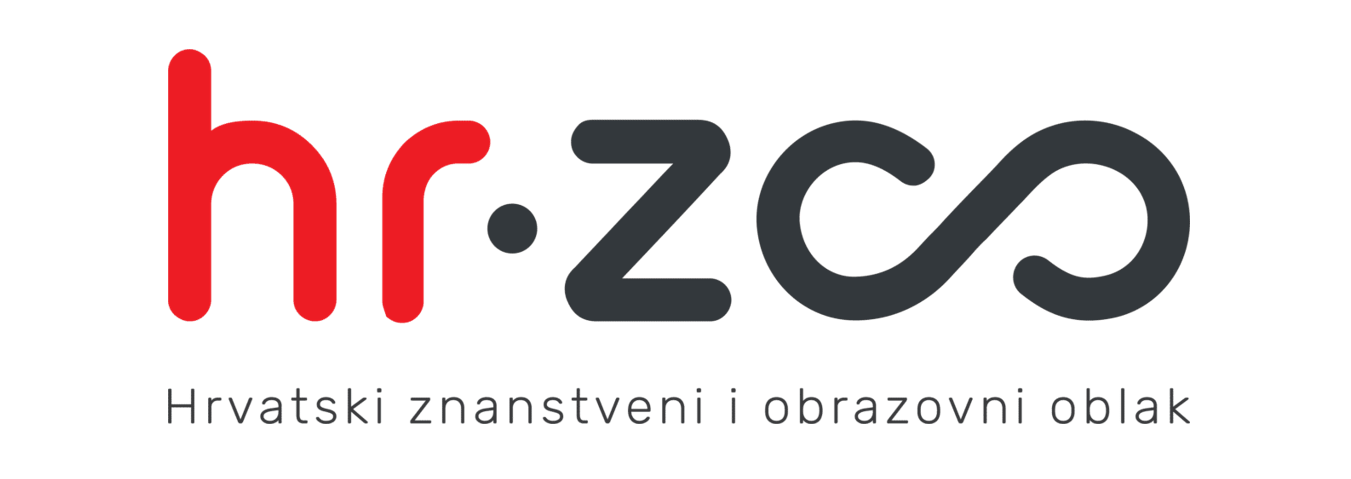 Dobrodošli !